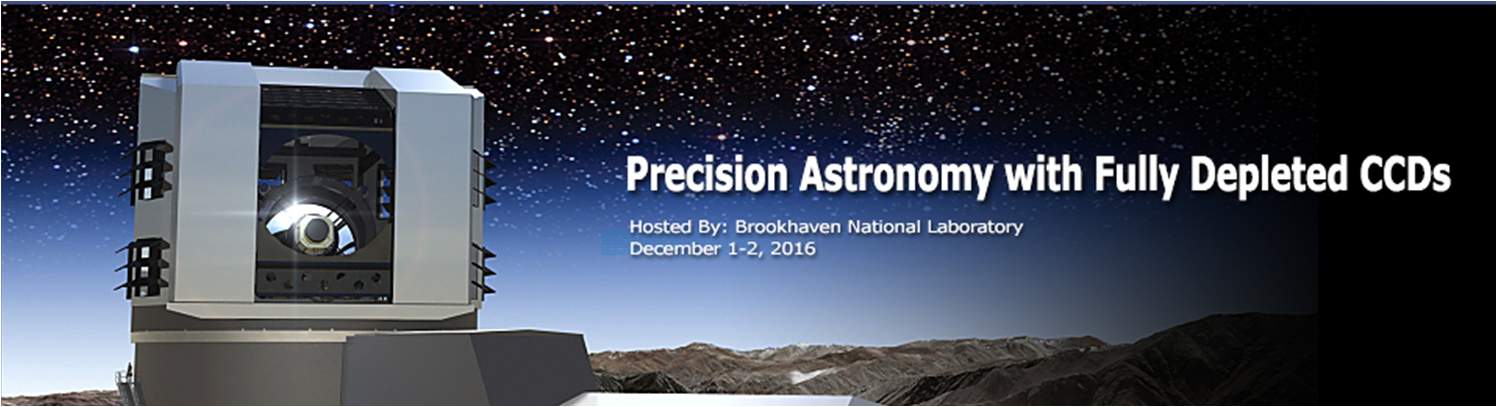 Status of the CCD Development for the Dark Energy Spectroscopic Instrument
C.J.  Bebek, J.H. Emes, D.E. Groom, S. Haque, 
S.E. Holland, A. Karcher, W.F. Kolbe, J.S. Lee, 
N.P. Palaio, and G. Wang

Dec 2nd, 2016

Lawrence Berkeley National Laboratory
Outline of the talk
Overview of the Dark Energy Spectroscopic Instrument and CCD requirements

4k x 4k CCD development for DESI
“Tree rings”
Use of very high resistivity silicon
Fixed pattern noise from CCD fabrication
Quantum Efficiency improvements
Noise improvements
DESI Overview
Robotic positioners with fiber optic tips to collect light from 5000 objects simultaneously
Fibers transmit the light to 10 spectrographs each containing 3 4k x 4k, 15 µm pixel CCDs
Measure ~ 30 million redshifts using 4 classes of objects (LRGs, ELGs, QSOs, Lyman-α forest)
Begin operations 2019 (Kitt Peak Mayall 4-m)
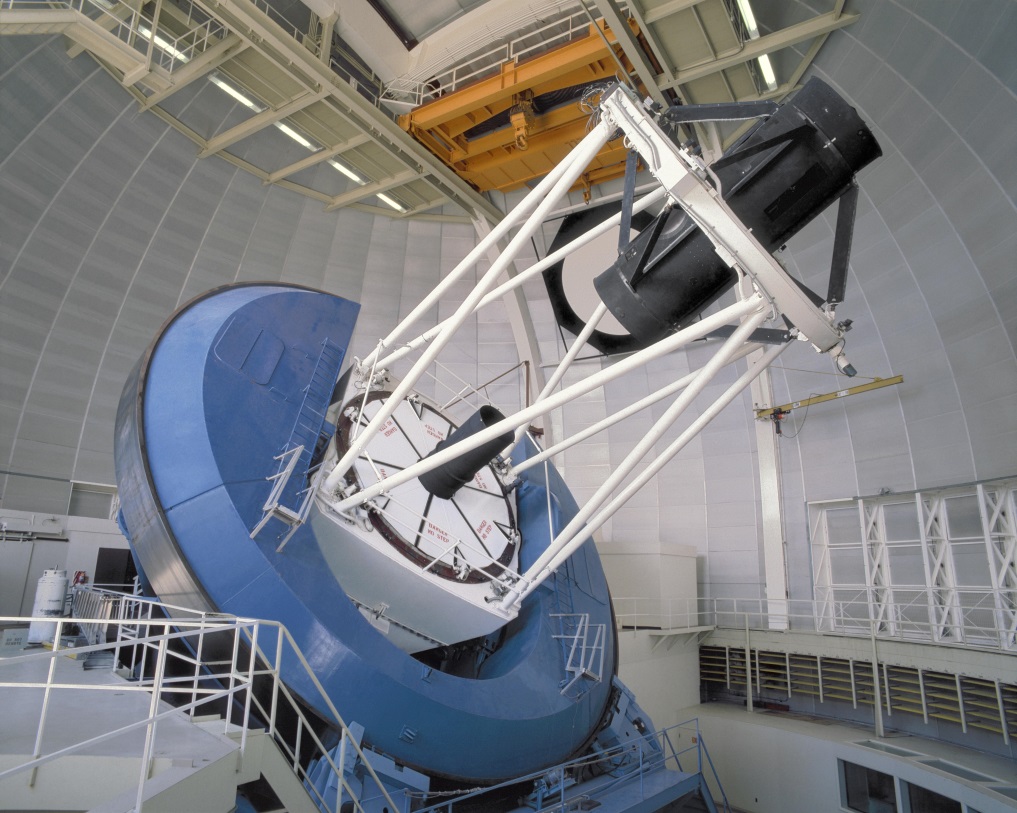 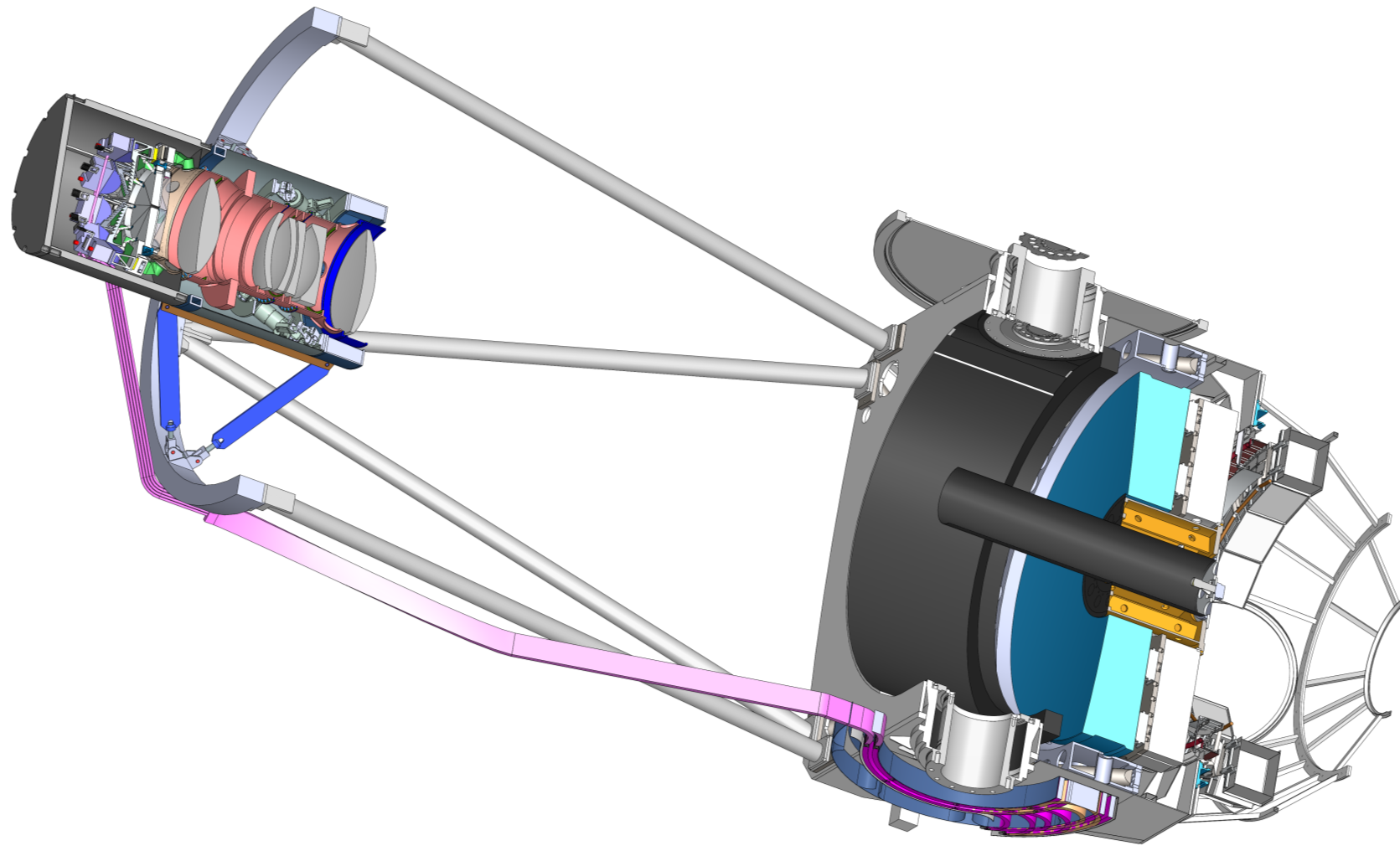 Corrector
Focal Plane
System
Fiber View Camera
Readout & Control
PrimaryMirror
Spectrographs
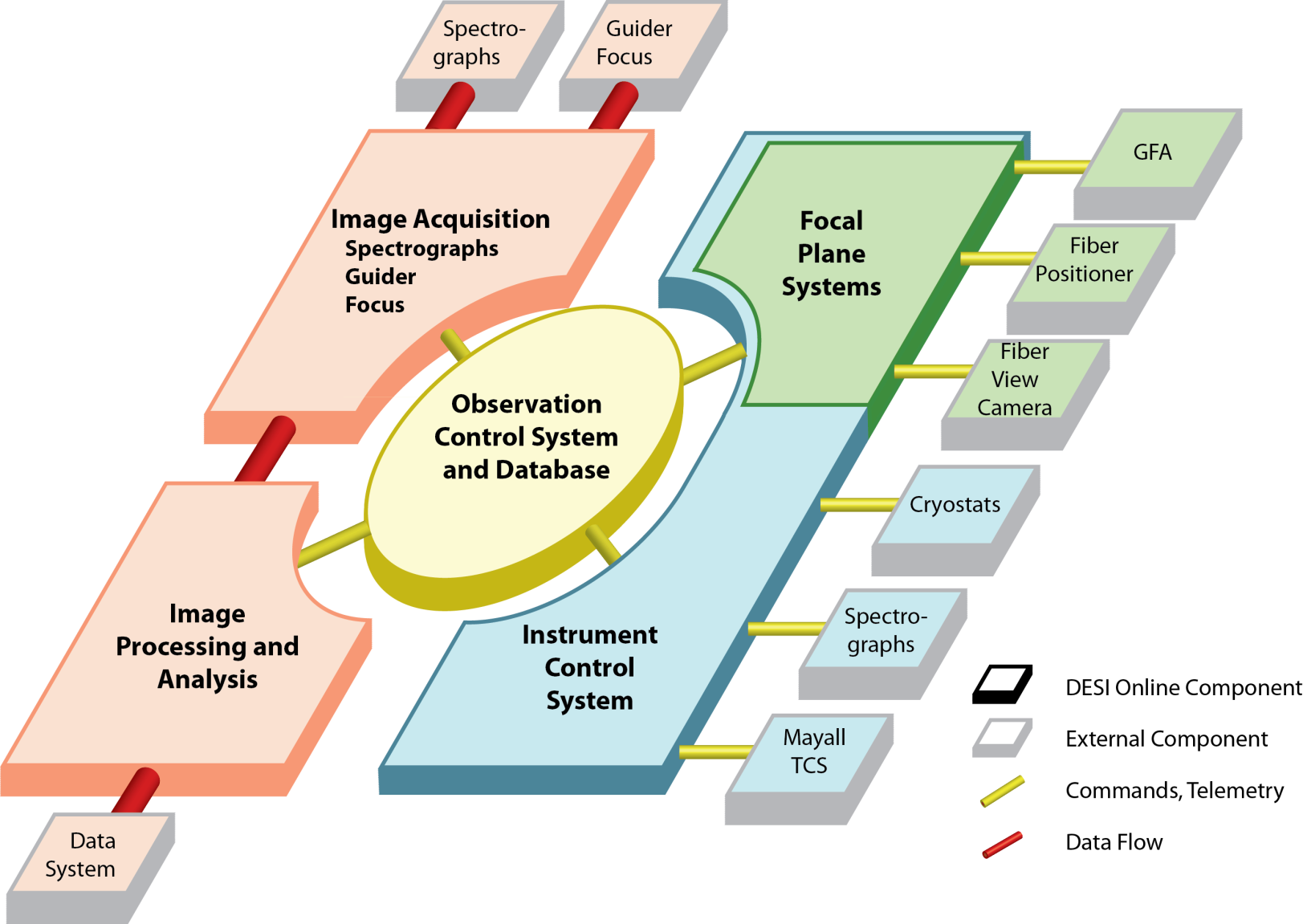 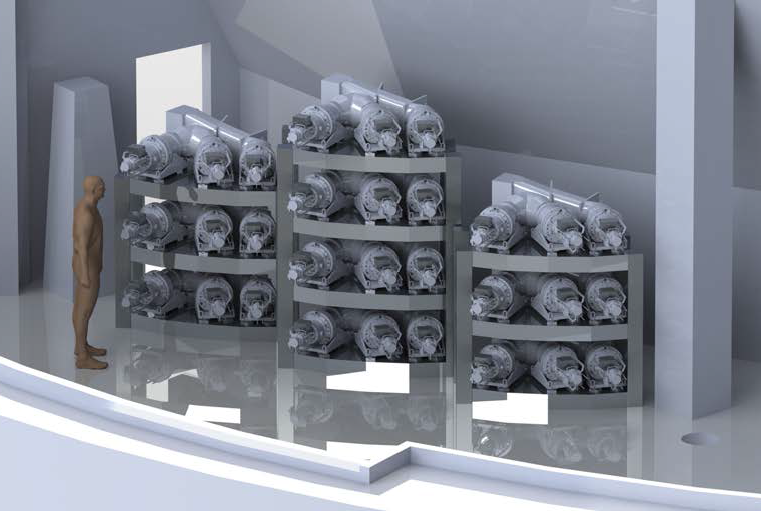 Fiber System
DESI Spectrograph Design
3 CCDs per spectrograph
Blue channel 360 – 593 nm (thinned CCD)
Red channel 560 – 772 nm (250 µm thick fully depleted CCD)
Near Infrared 747 – 980 nm (250 µm thick fully depleted CCD)
10 systems each with 500 simultaneous spectra
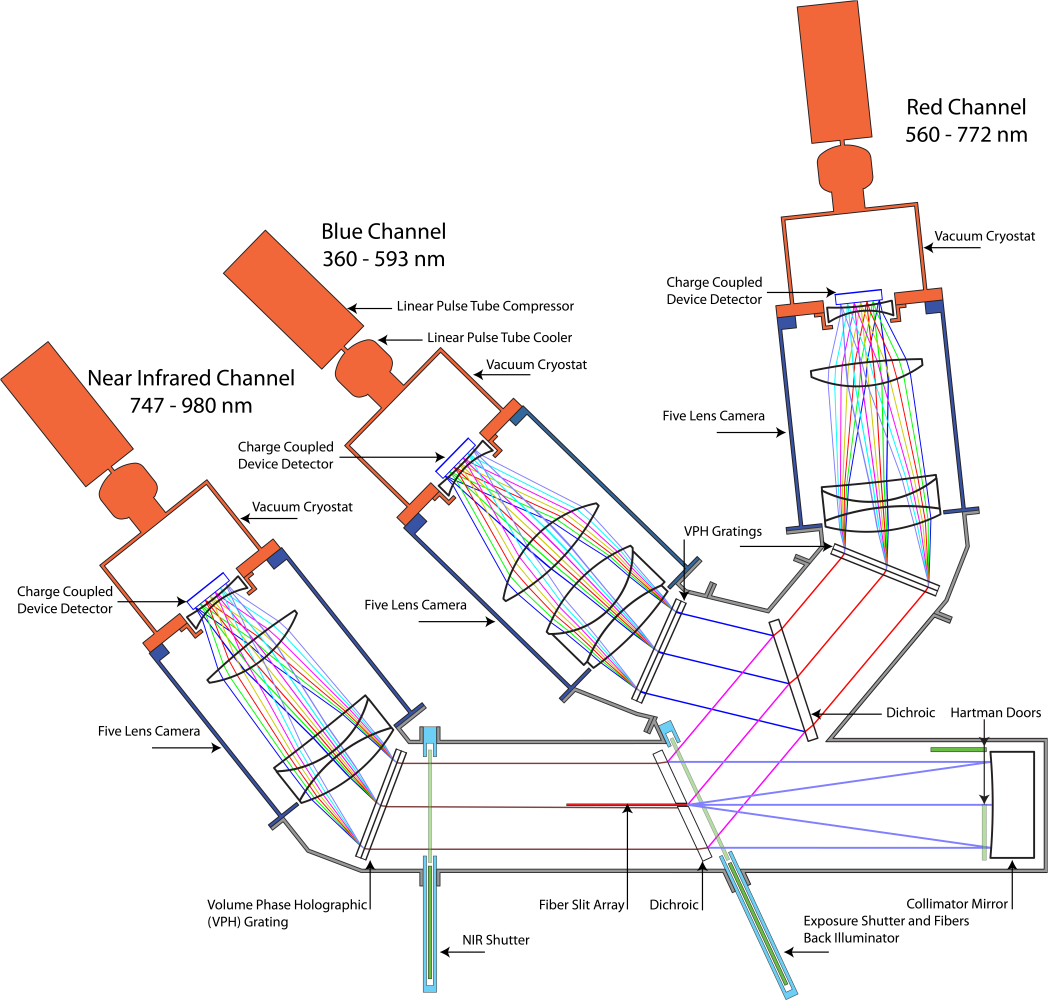 One Camera
One CCD
Collimator
Fiber Slit
CCD requirements
10 each Blue, Red, Near Infrared (NIR)

 ~ 15 minute exposures, 2 e- read noise goal (spec 3 e-)

 -100 / -140 C operation
DESI Overview
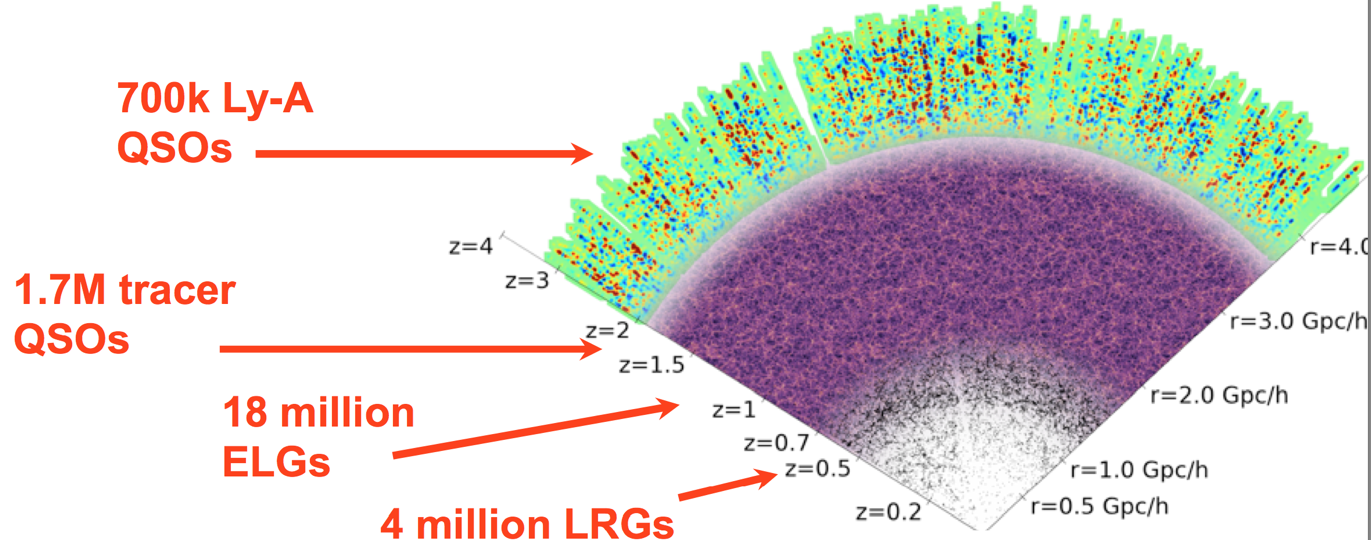 Target objects
Luminous Red Galaxies
Emission Line Galaxies
Bright Galaxy Sample
Quasars
10 million BGS
Slide courtesy R. Wechsler (SLAC)
Emission Line Galaxies
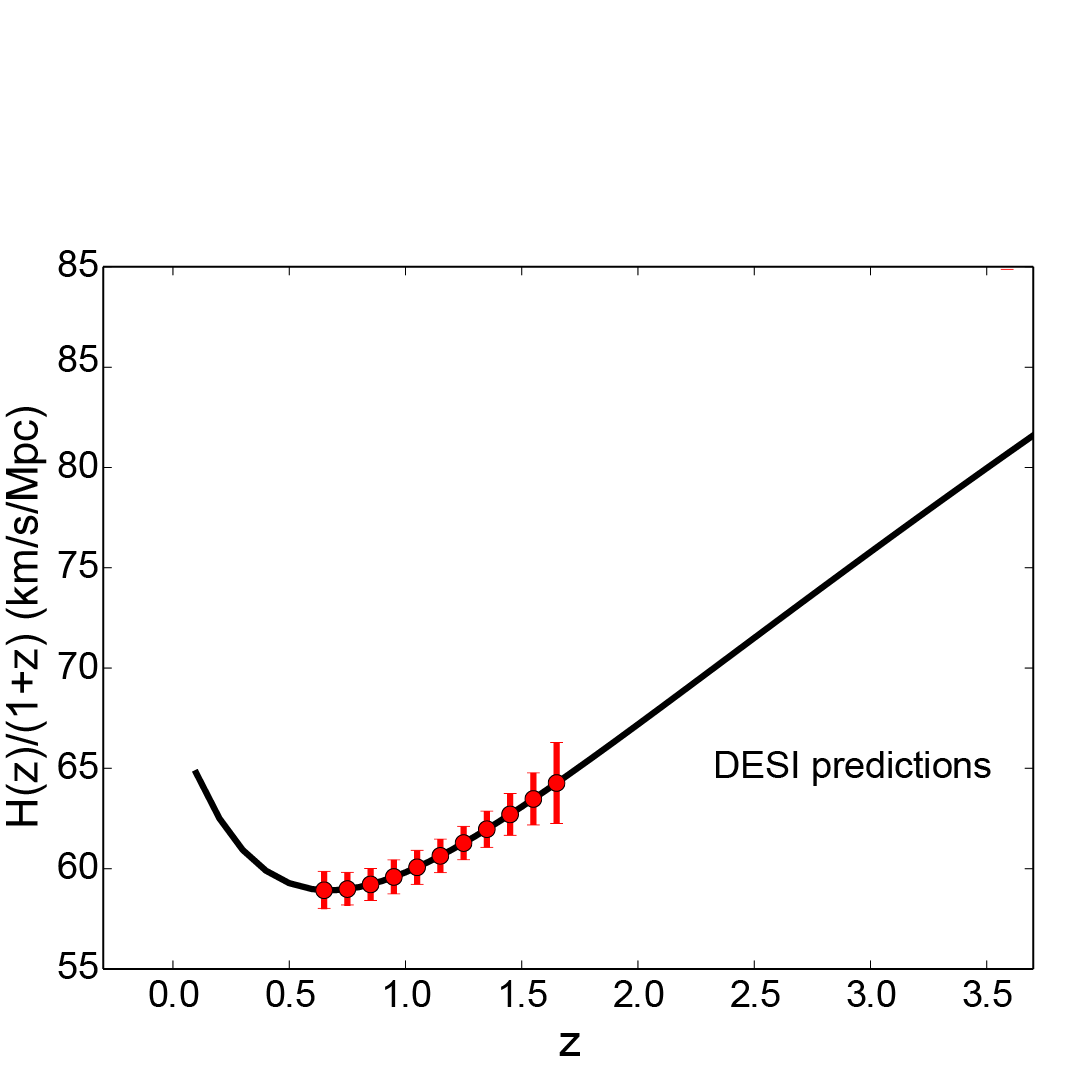 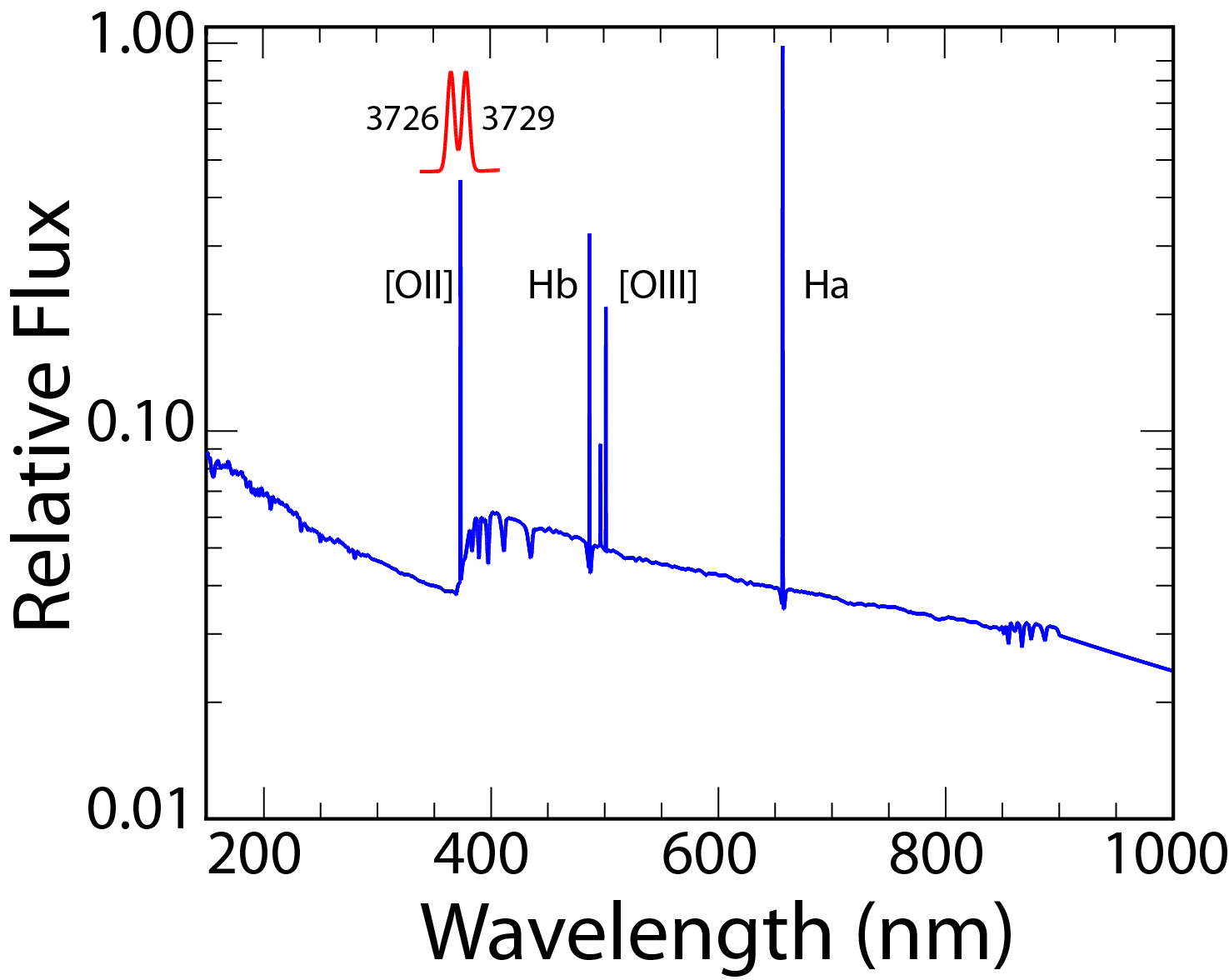 1280/sq. degree
0.6 < z < 1.6
17.9 M
>90% completeness
Expansion Rate
Slide courtesy R. Wechsler (SLAC)
0.6 < z < 1.6 corresponds to 596 nm < λ < 969 nm (OII doublet)
Emission Line Galaxies
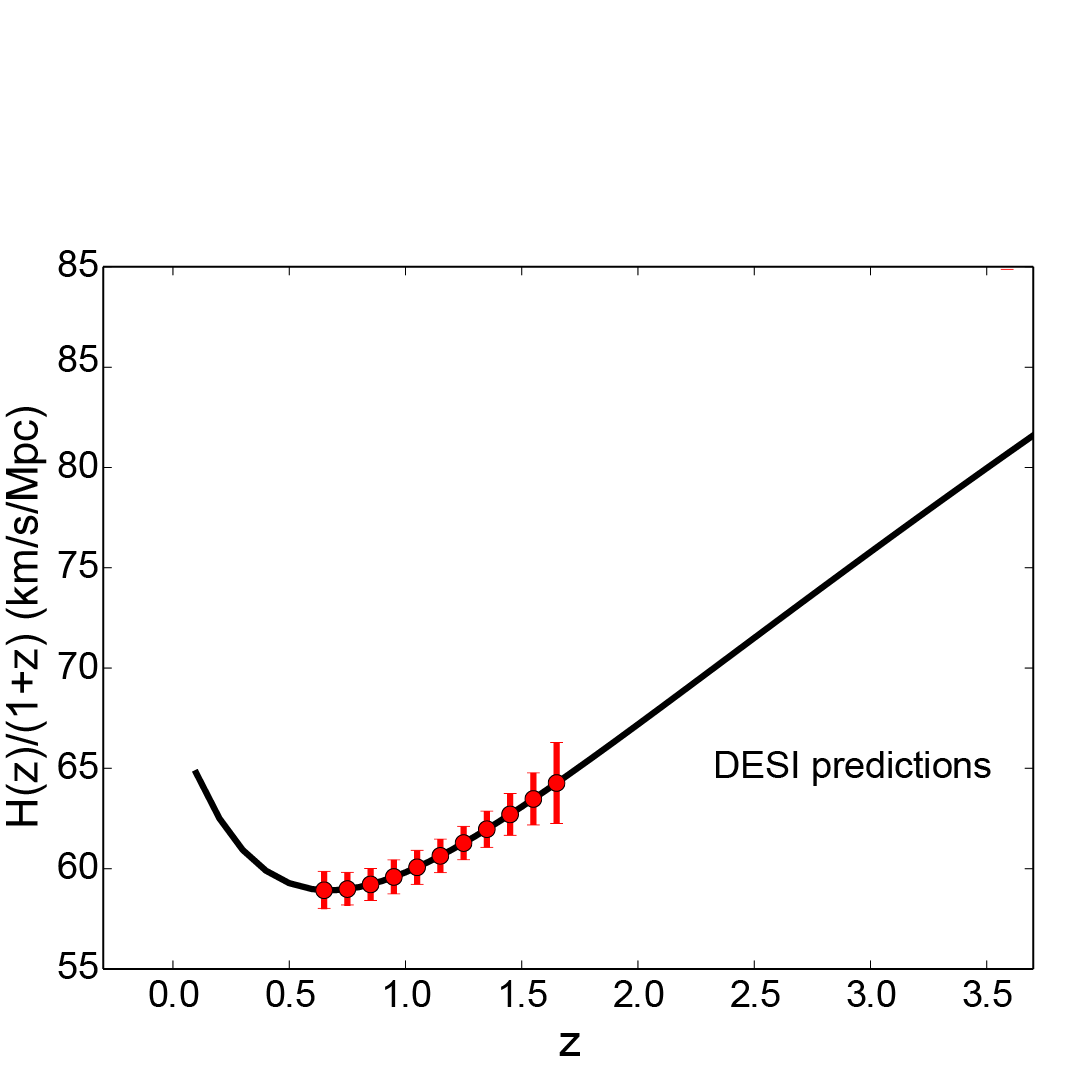 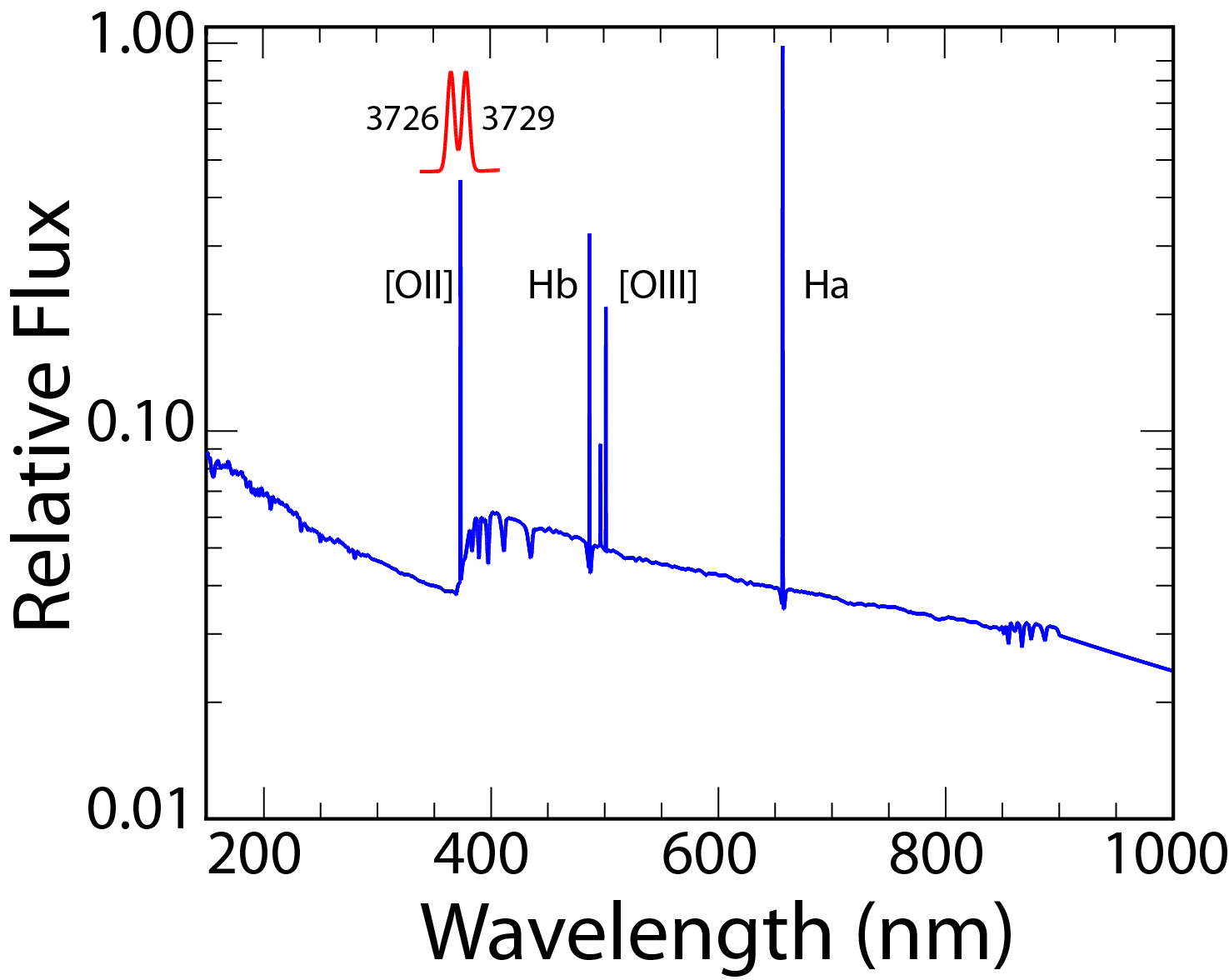 1280/sq. degree
0.6 < z < 1.6
17.9 M
>90% completeness
Requires thick, fully depleted CCD
Expansion Rate
Slide courtesy R. Wechsler (SLAC)
0.6 < z < 1.6 corresponds to 596 nm < λ < 969 nm (OII doublet)
Outline of the talk
Overview of the Dark Energy Spectroscopic Instrument and CCD requirements

4k x 4k CCD development for DESI
“Tree rings”
Use of very high resistivity silicon
Fixed pattern noise from CCD fabrication
Quantum Efficiency improvements
Noise improvements
Tree rings
“Tree rings” arise from resistivity variations that develop during crystal growing and float-zone refining

 Impurity segregation between liquid and solid phases
 Spherical melt (growth) surface leads to radial resistivity variations
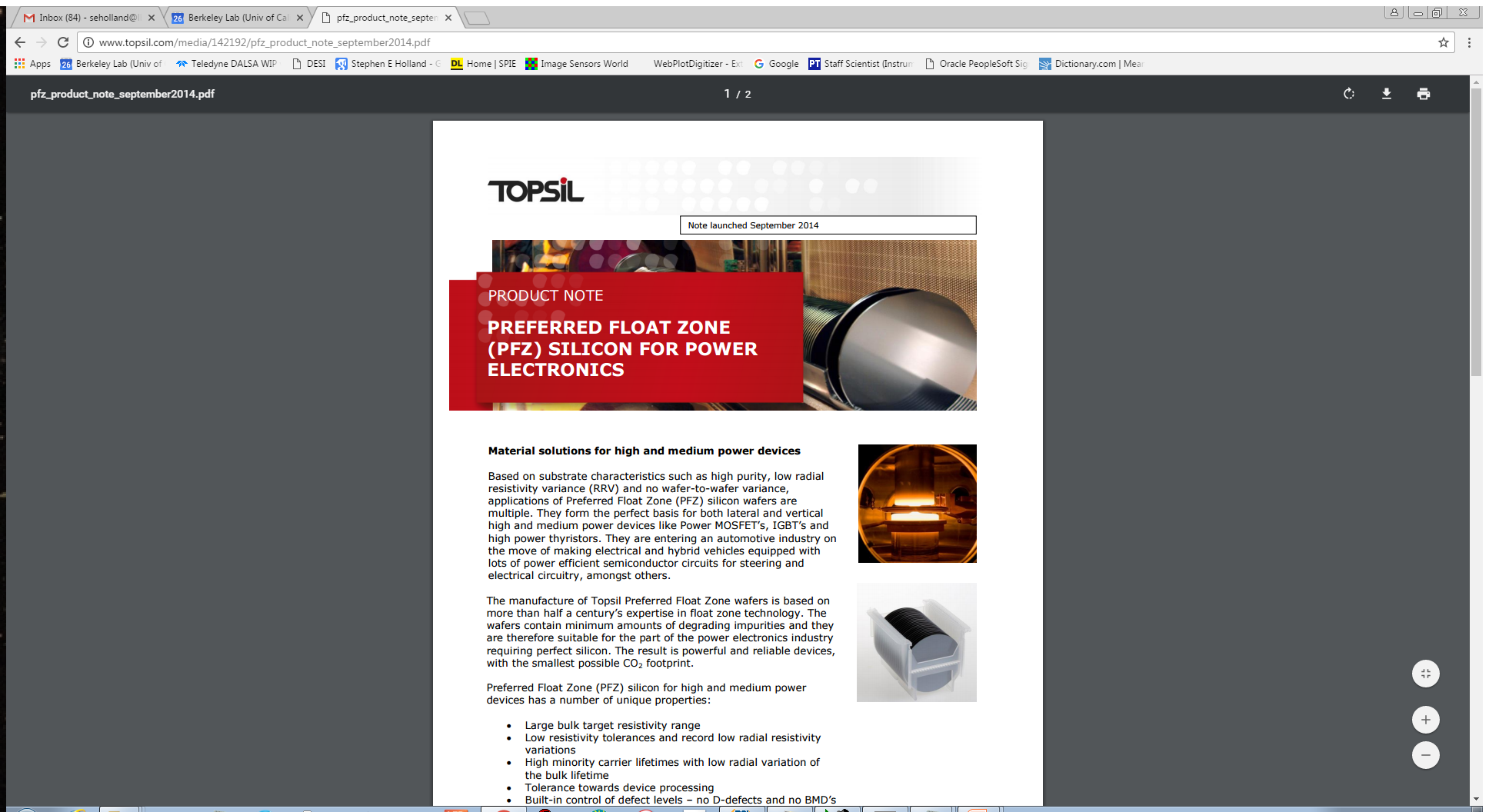 From Topsil product note: http://www.topsil.com/media/142192/pfz_product_note_september2014.pdf
Tree rings
Silicon ingot
Regions of varying resistivity due to impurity segregation (liquid / solid segregation)

Radial variation in resistivity due to slicing into wafers
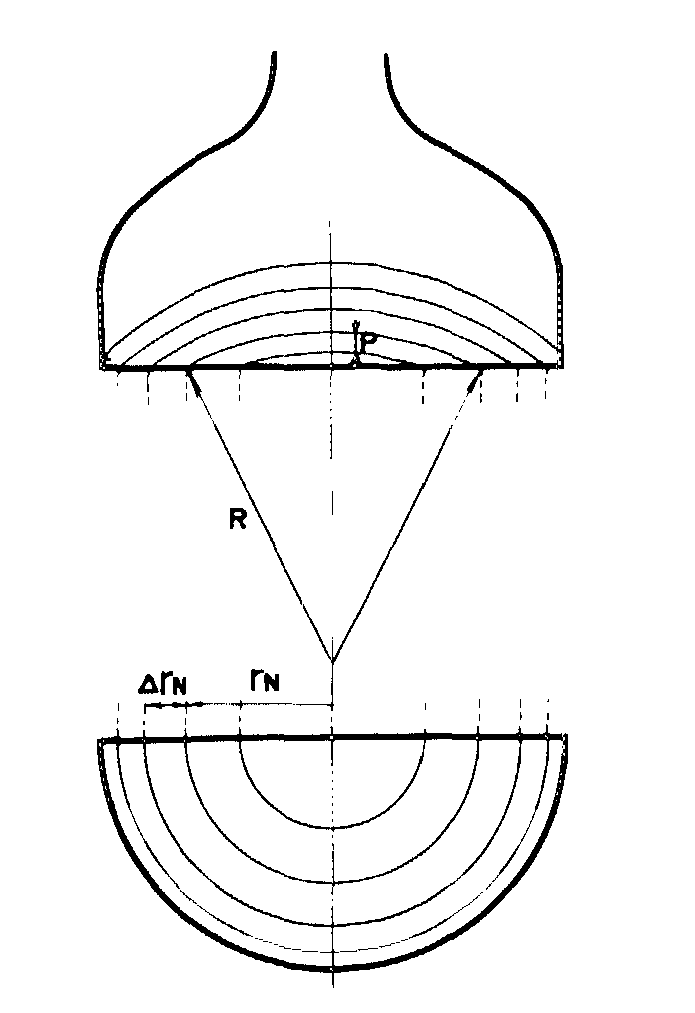 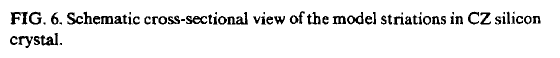 K. Senda et al., “Fixed pattern noise in the solid-state imagers due to the striations in Czochralski silicon crystals”, J. Appl. Phys. 57 (1985) 1369.
Tree rings
Resistivity variations lead to space charge that generate lateral electric fields Ex that deflect the charge during transit
Tree rings
Reduce the effect of the resistivity variations by using very high resistivity silicon
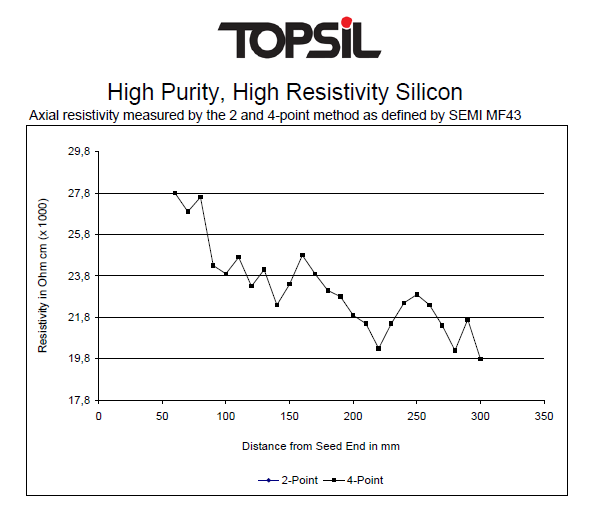 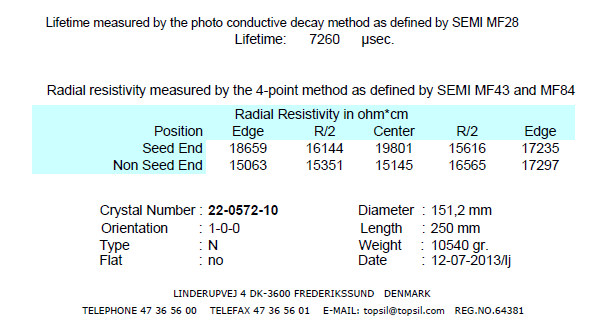 Material used for DESI CCD production to date
Tree rings
The following slides compare results for a 
 BOSS CCD fabricated on 5 kohm-cm silicon 
 DESI CCD fabricated on > 15 kohm-cm silicon 
Both 250 microns thick
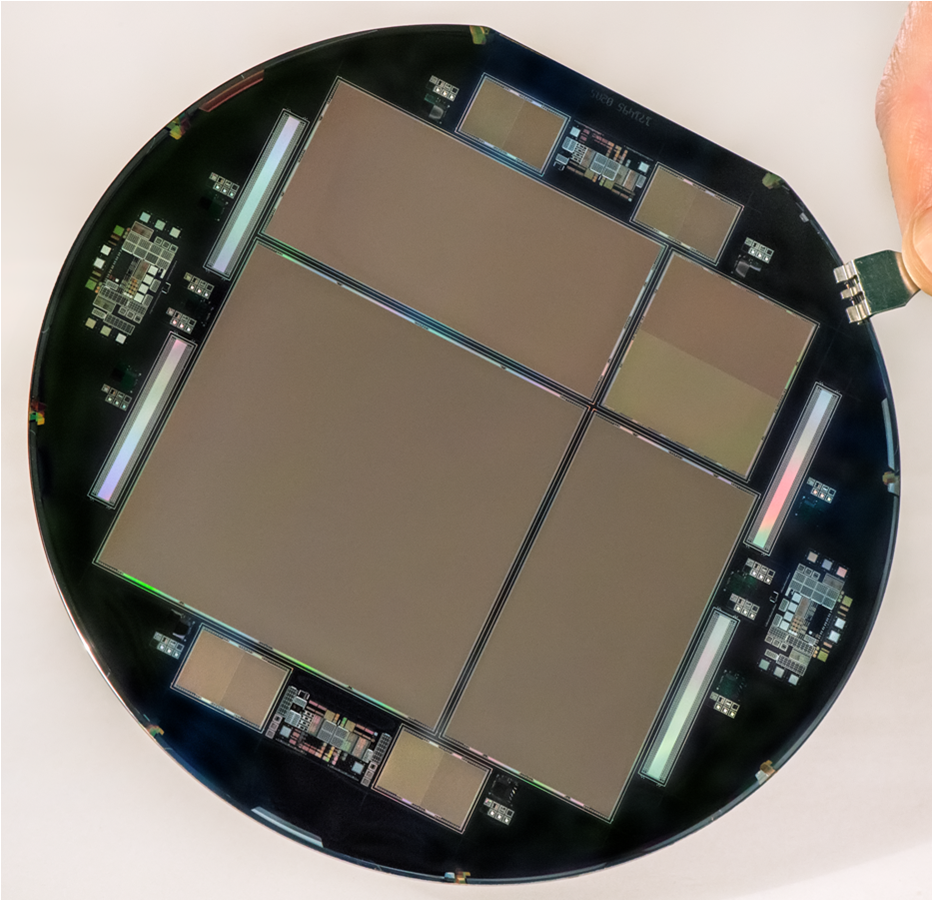 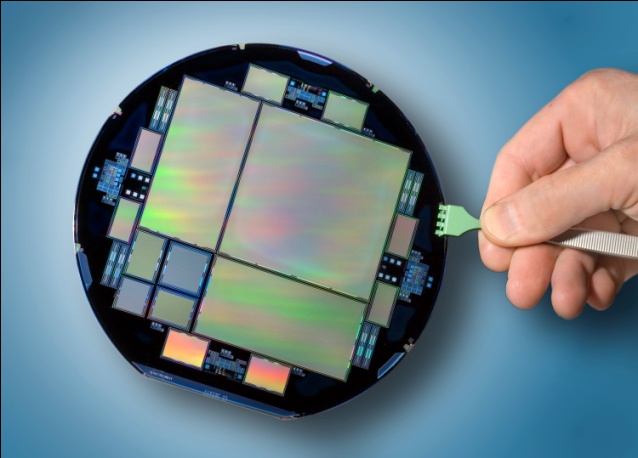 BOSS: 127298-22-4                               DESI: 169186-7-4
Tree rings: 5 vs 15 kohm-cm Si (20V)
Use very high resistivity silicon to suppress tree rings
Less space charge due to ionized dopants / less lateral field
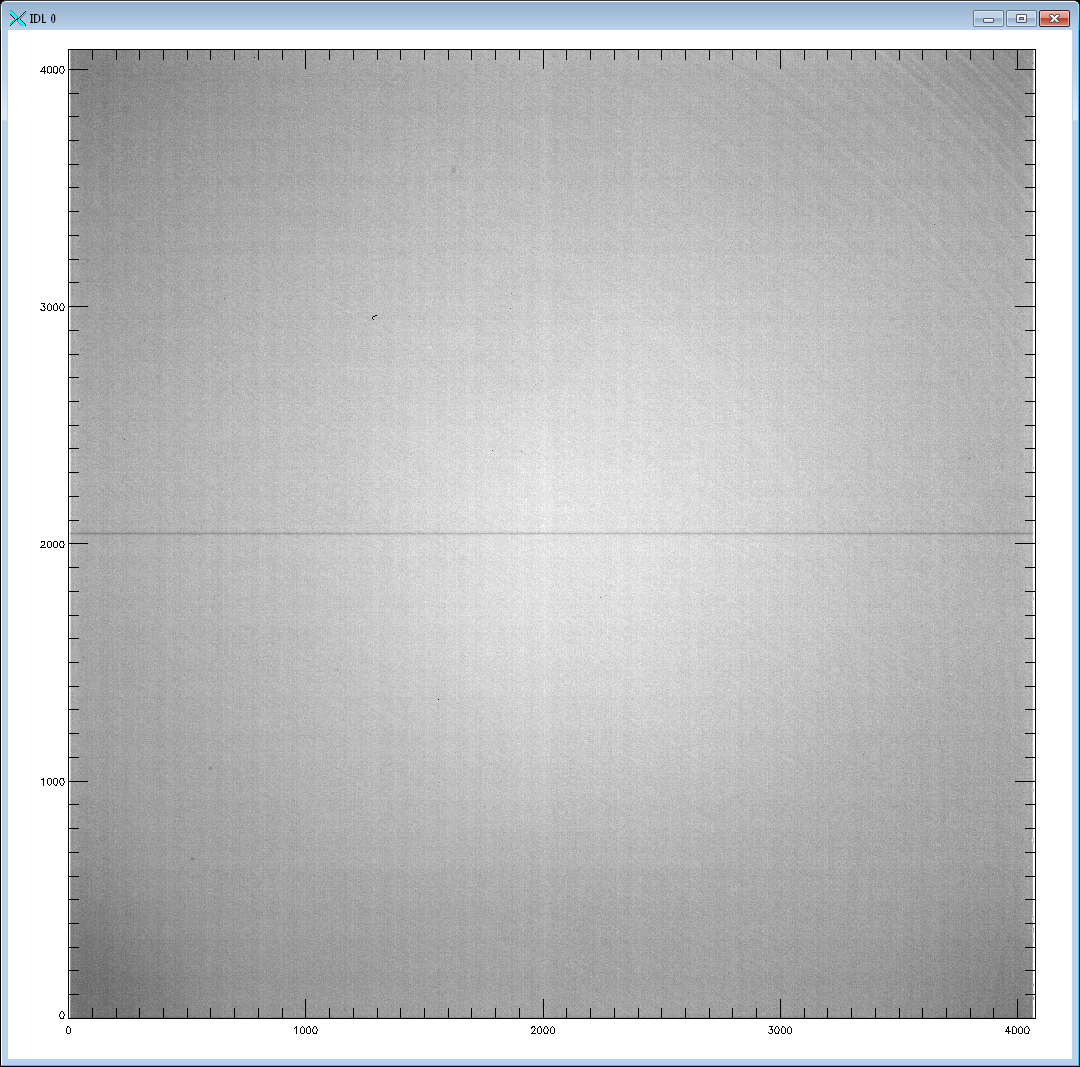 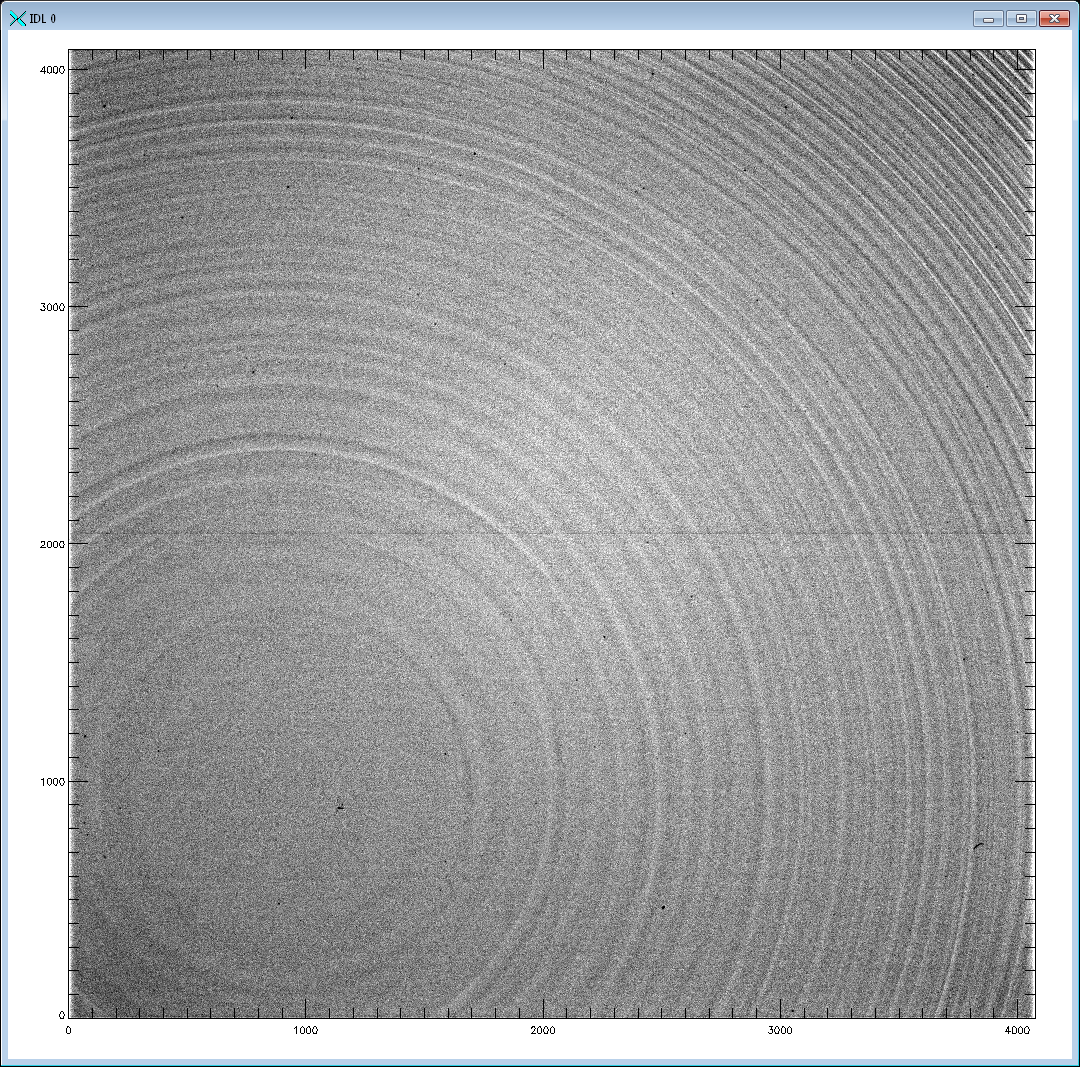 > 15 kohm-cm resistivity (DESI)
~ 5 kohm-cm resistivity (e.g. DECam)
Tree rings / experimental data (20V)
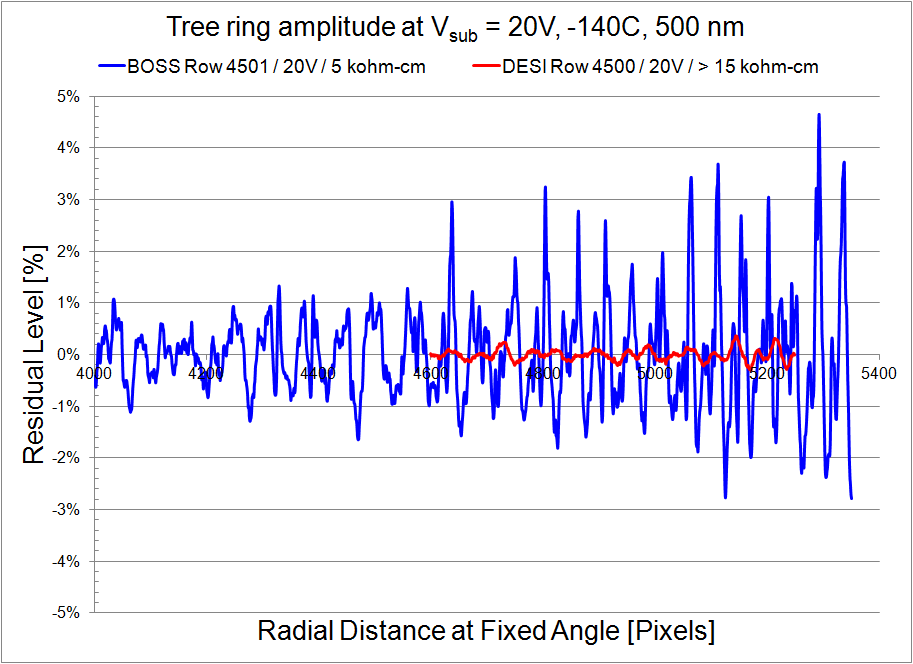 Tree rings / experimental data (50V)
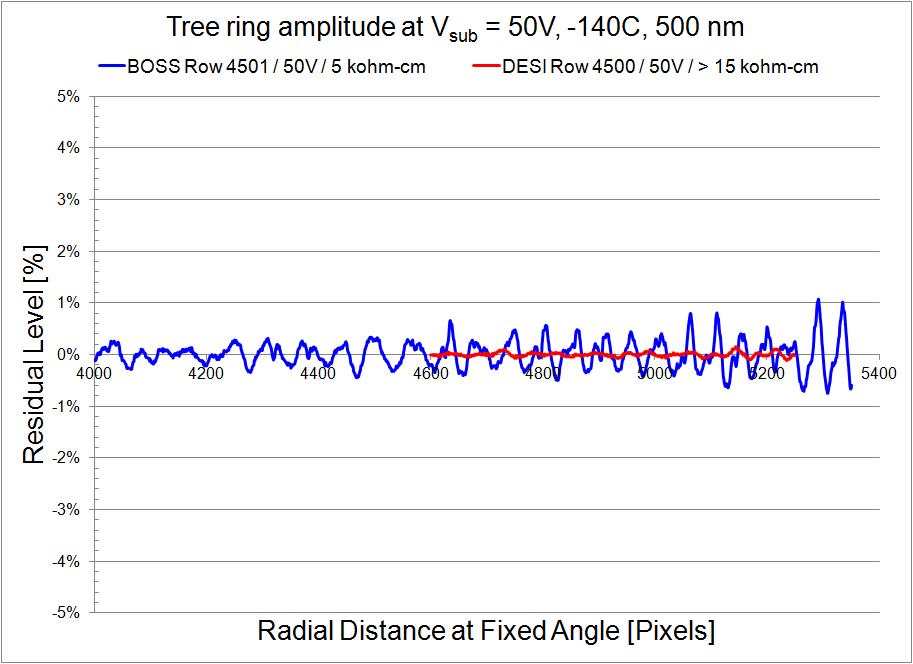 Tree rings / DESI CCD (20V)
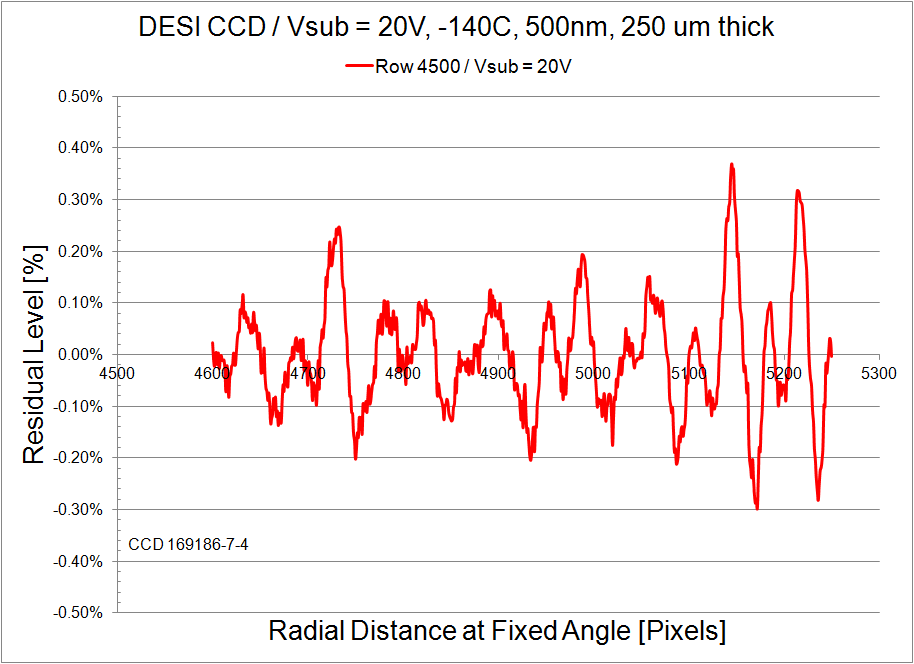 Tree rings / DESI CCD (50V)
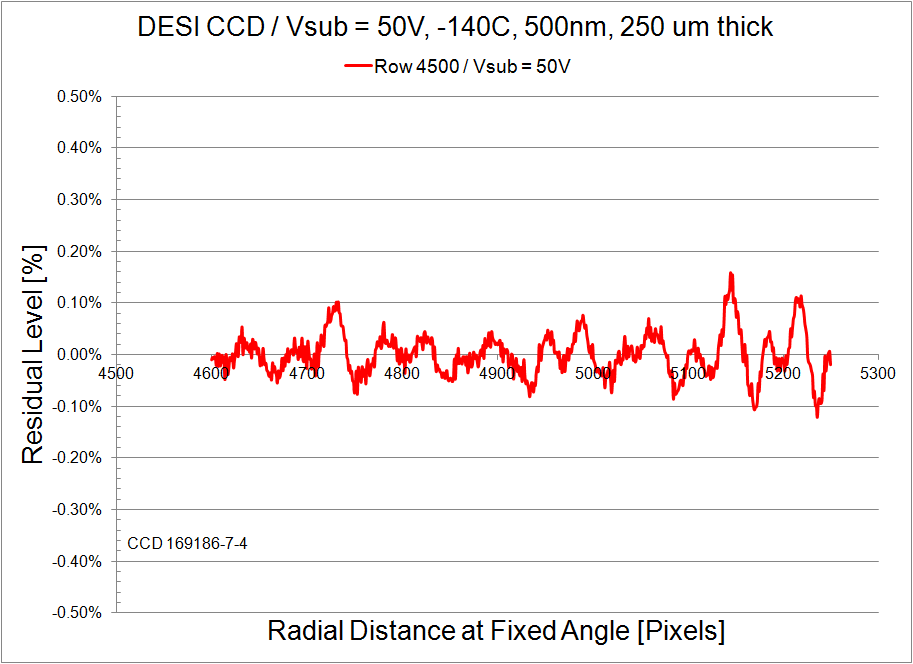 Tree rings / DESI CCD (100V)
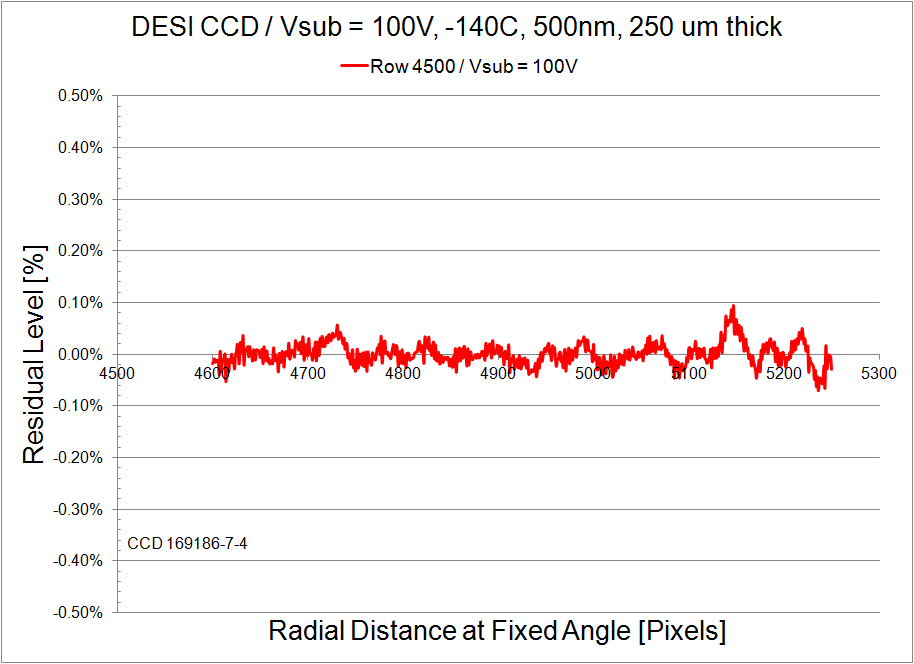 Outline of the talk
Overview of the Dark Energy Spectroscopic Instrument and CCD requirements

4k x 4k CCD development for DESI
“Tree rings”
Use of very high resistivity silicon
Fixed pattern noise from CCD fabrication
Improved photomask fabrication
Noise improvements
Quantum Efficiency improvements
Fixed pattern noise / photomasks
The 1x photomasks used in the Teledyne CCD process use step and repeat systems that result in periodic, pattern-placement errors
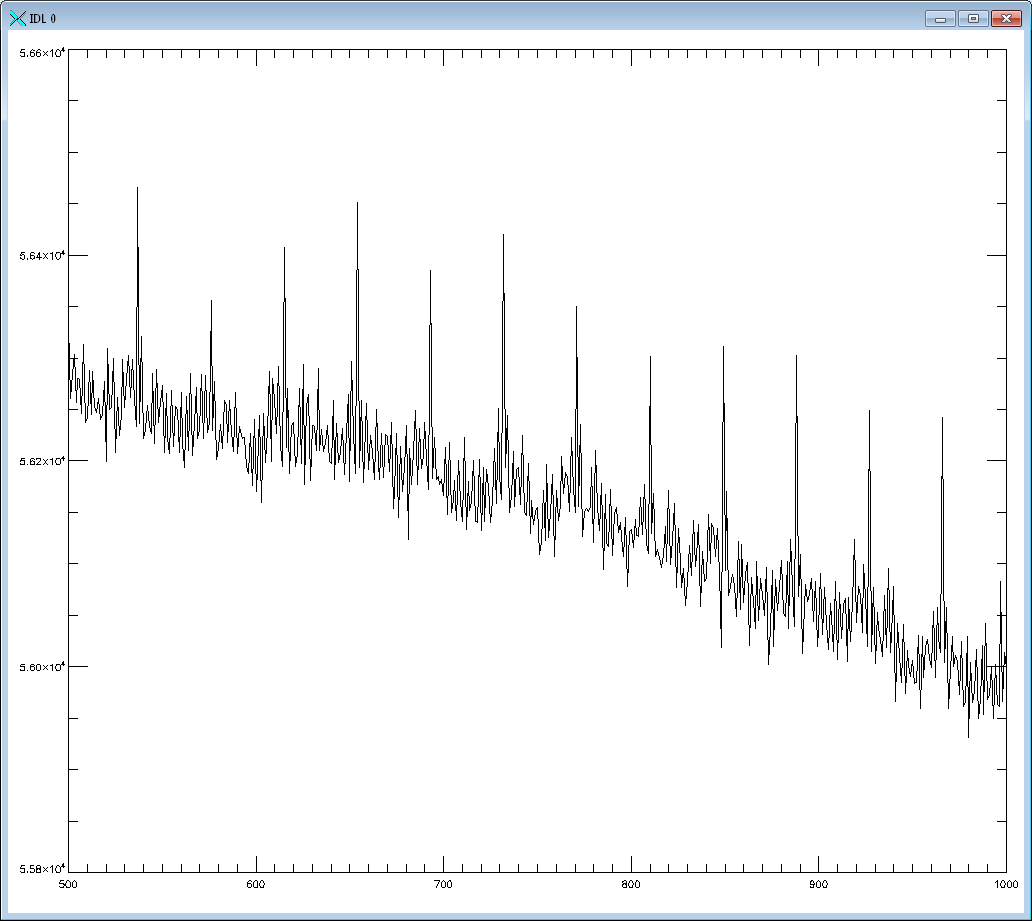 56.6k
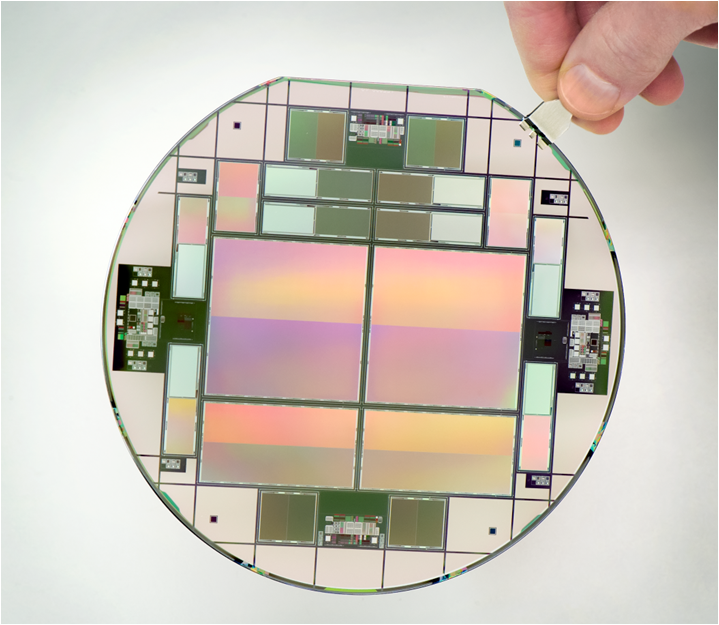 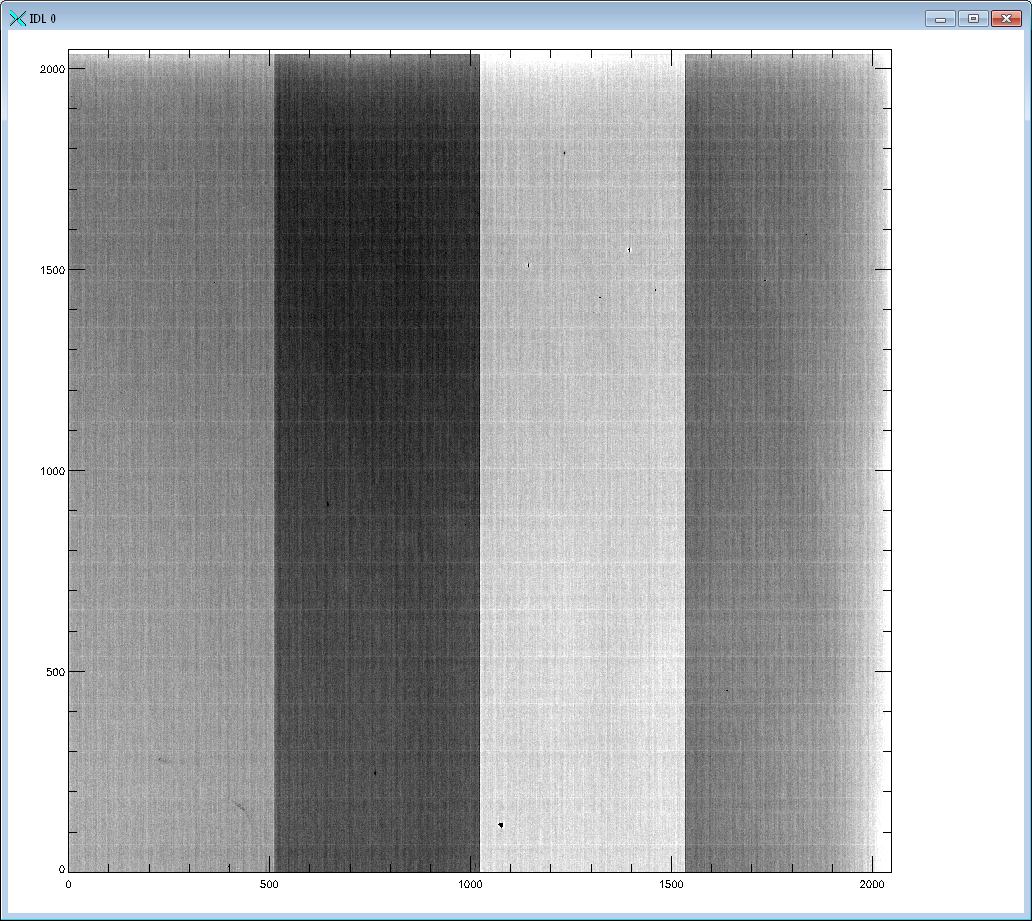 56.4k
56.2k
ADU
56.0k
Column plot:
Average of 200 cols centered at col 250
~ 0.5 % with ~ 38 pixel period (~ 400 µm)
~ 50 nm for 10.5 µm pixel
55.8k
600
700
800
900
Row number
165771-12-4_S13to16_unsc_flat100V1_med_fits-f_flipy_no_oscan_53500_4500.png
Fixed pattern noise / photomasks
Use more advanced masks for DESI levels 1-6
 CORE 2564 used previously superceded by ALTA 3000, 3100, 3500, 3900, etc
 ALTA 3500 used for DESI
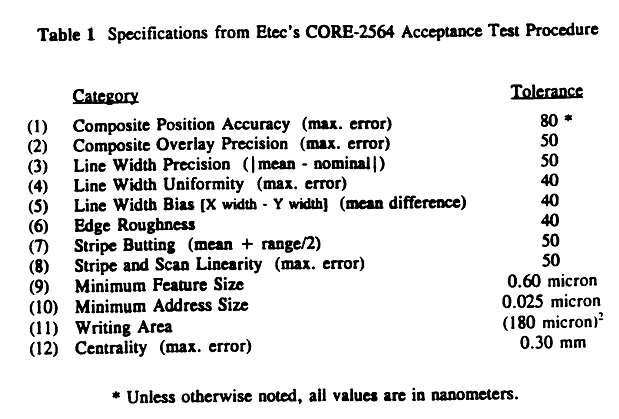 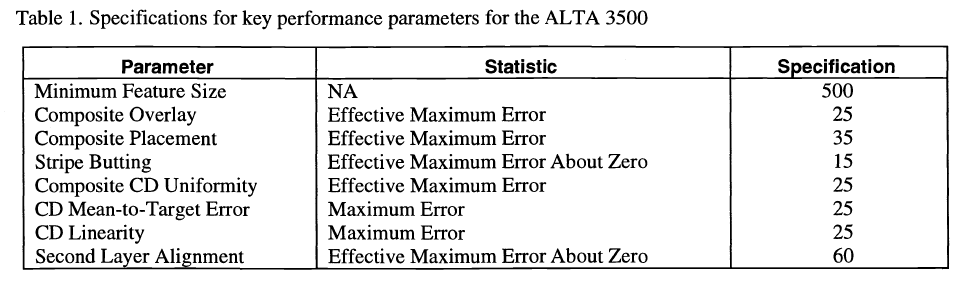 Franks et al, Proc. SPIE, 1809, 1992
Hamaker and Buck, Proc. SPIE, 3236, 1997
Fixed pattern noise / photomasks
16 channel CCD using CORE 2564 mask maker
 Uniform illumination / 50V Vsub
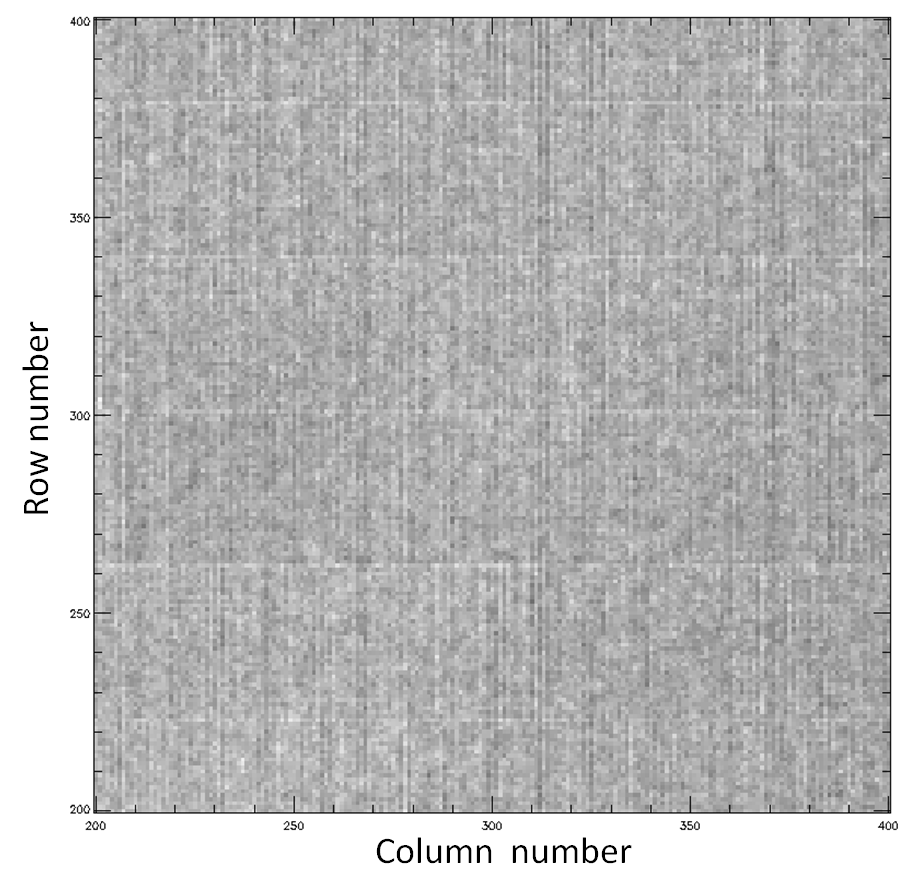 Fixed pattern noise / photomasks
16 channel CCD using CORE 2564 mask maker
 Residuals in the column direction
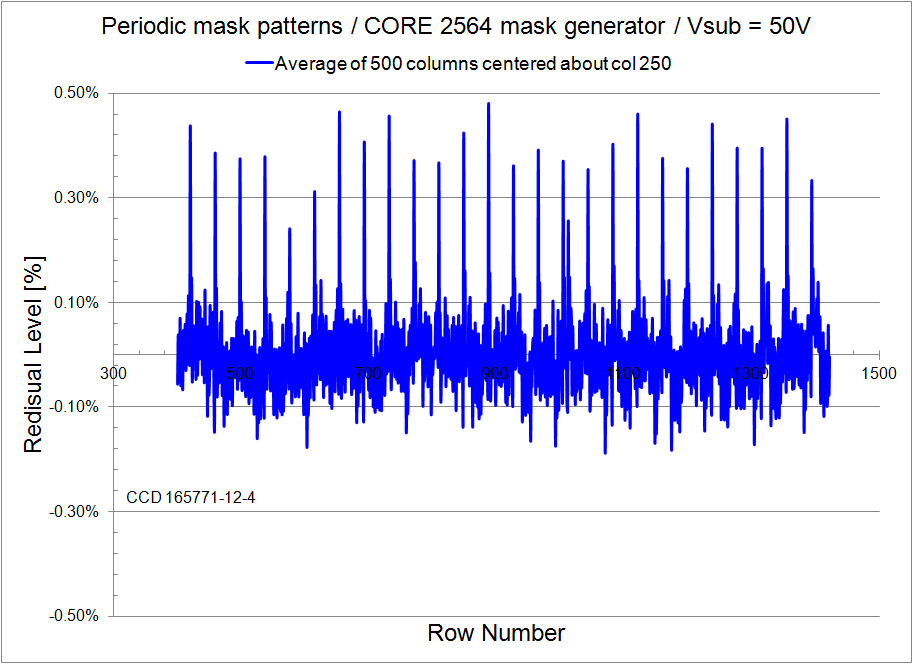 Fixed pattern noise / photomasks
16 channel CCD using CORE 2564 mask maker
 Fourier Transform of residuals (column direction)
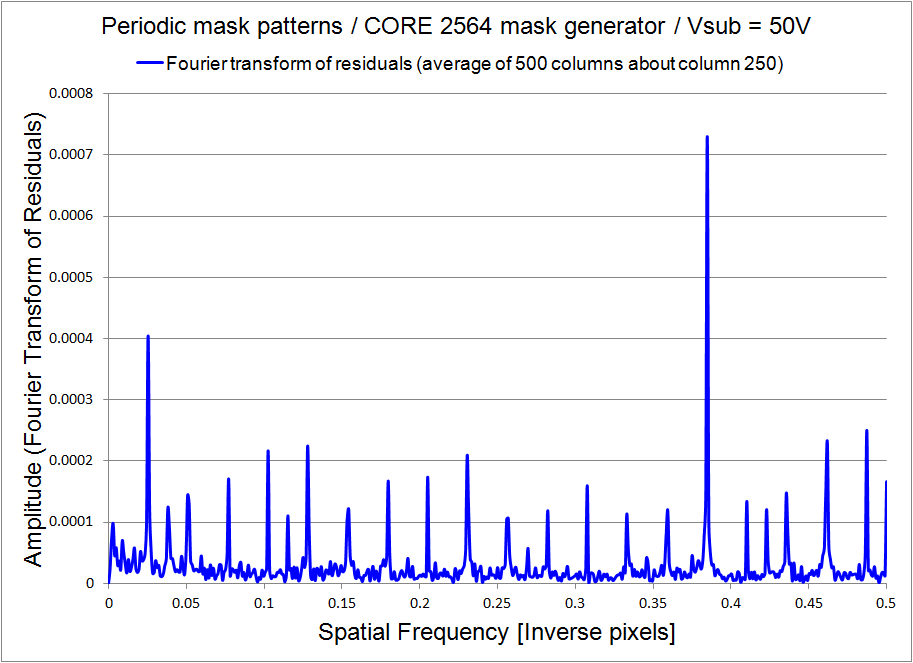 1/F ~ 39.4 pixels
1/F ~ 39.4 pixels
Fixed pattern noise / photomasks
DESI CCD using ALTA 3500 mask maker
 Residuals in the row direction
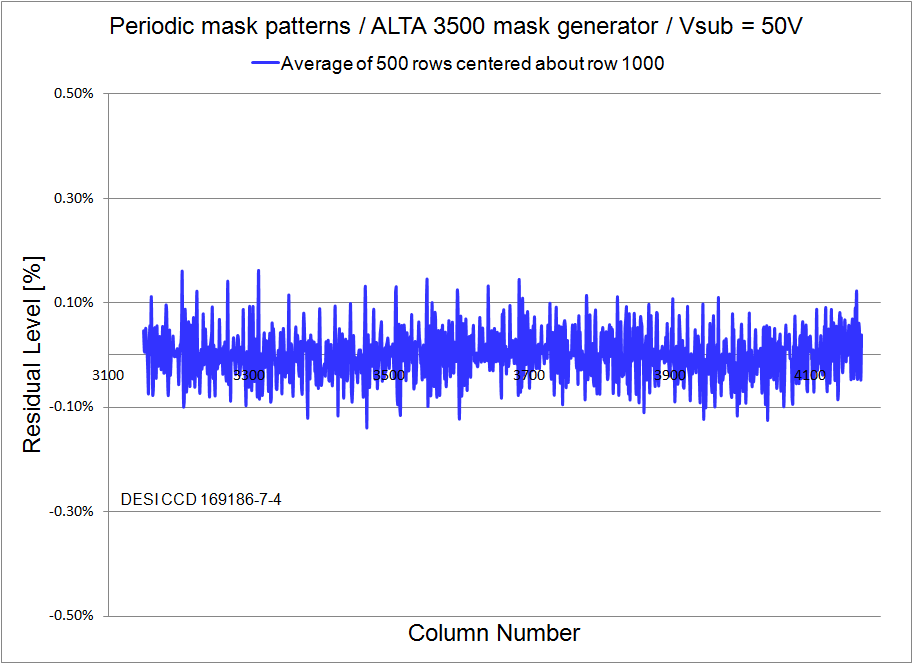 Fixed pattern noise / photomasks
CORE 2564 vs ALTA 3500 mask maker (DESI)
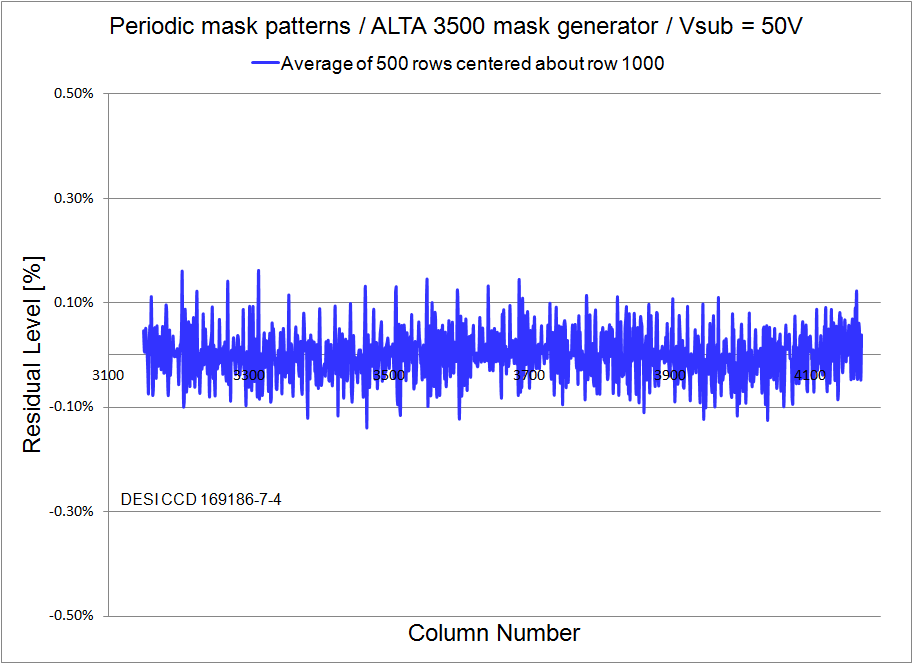 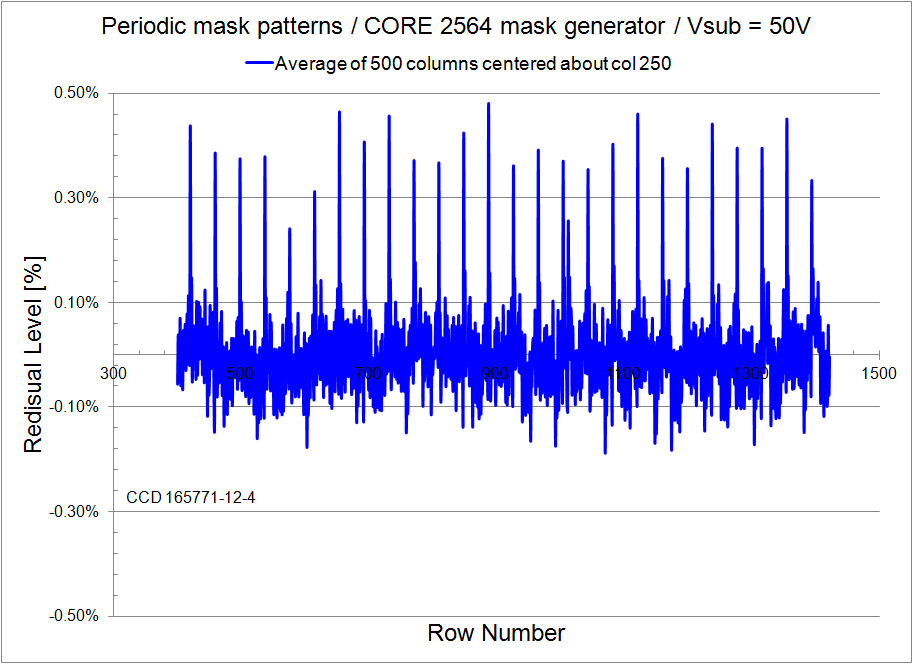 DESI CCD (15 um pixels) 
ALTA 3500
16 channel CCD (10.5 um pixels) CORE 2564
Fixed pattern noise / photomasks
DESI CCD using ALTA 3500 mask maker
 Periodic pattern still detected on DESI CCDs
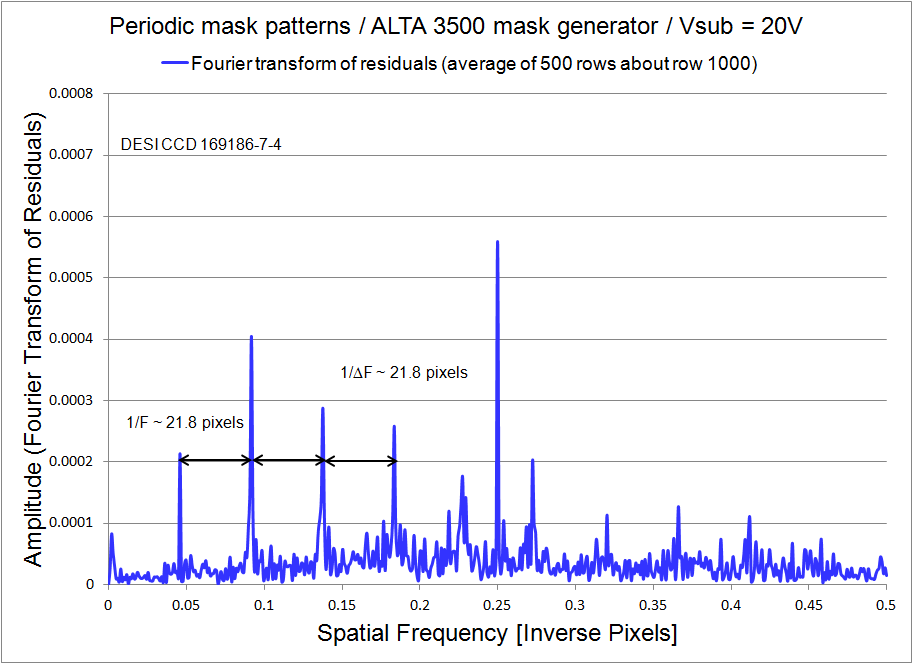 Fixed pattern noise / photomasks
DESI CCD using ALTA 3500 mask maker
 Residual level depends on Vsub (20V)
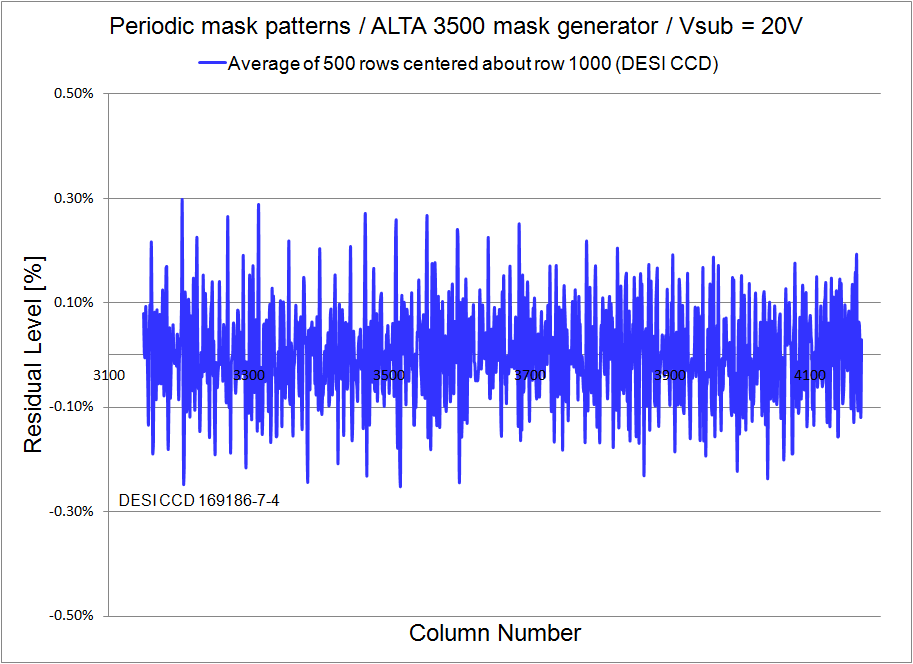 Fixed pattern noise / photomasks
DESI CCD using ALTA 3500 mask maker
 Residual level depends on Vsub (50V)
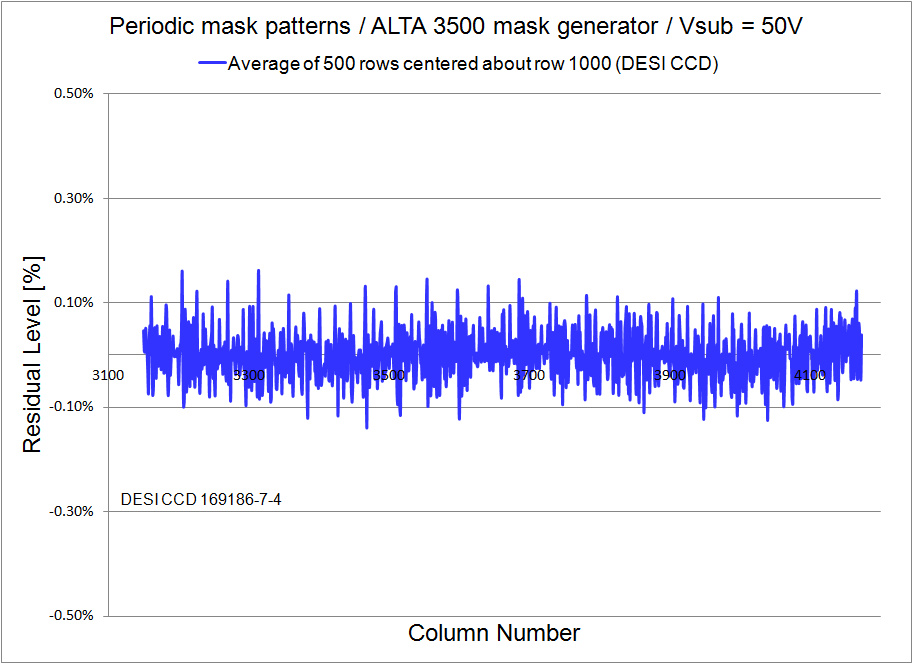 Fixed pattern noise / photomasks
DESI CCD using ALTA 3500 mask maker
 Residual level depends on Vsub (100V)
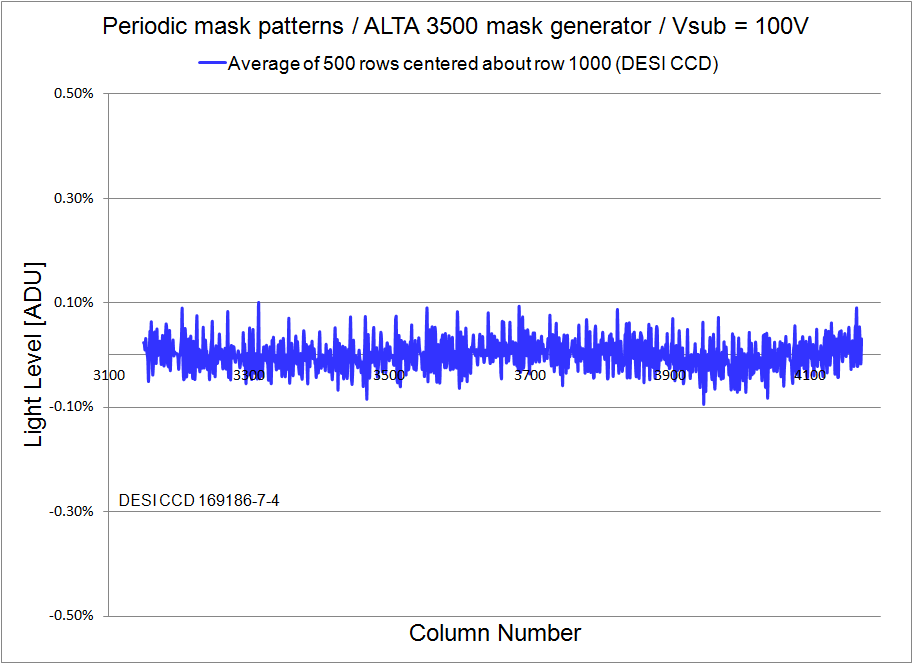 Fixed pattern noise / photomasks
DESI CCD using ALTA 3500 mask maker
 Substrate bias voltage dependence (20V)
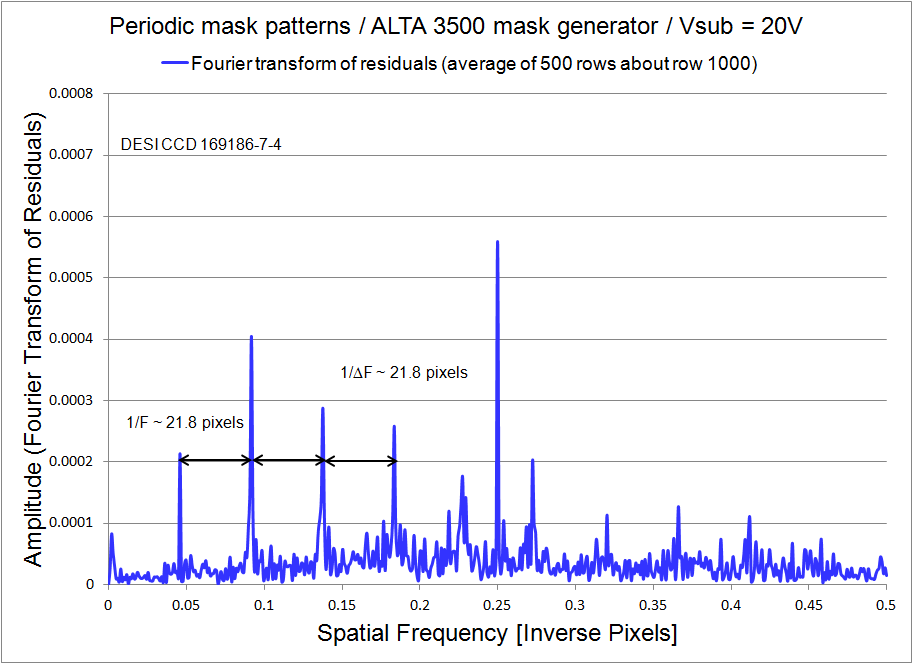 Fixed pattern noise / photomasks
DESI CCD using ALTA 3500 mask maker
 Substrate bias voltage dependence (50V)
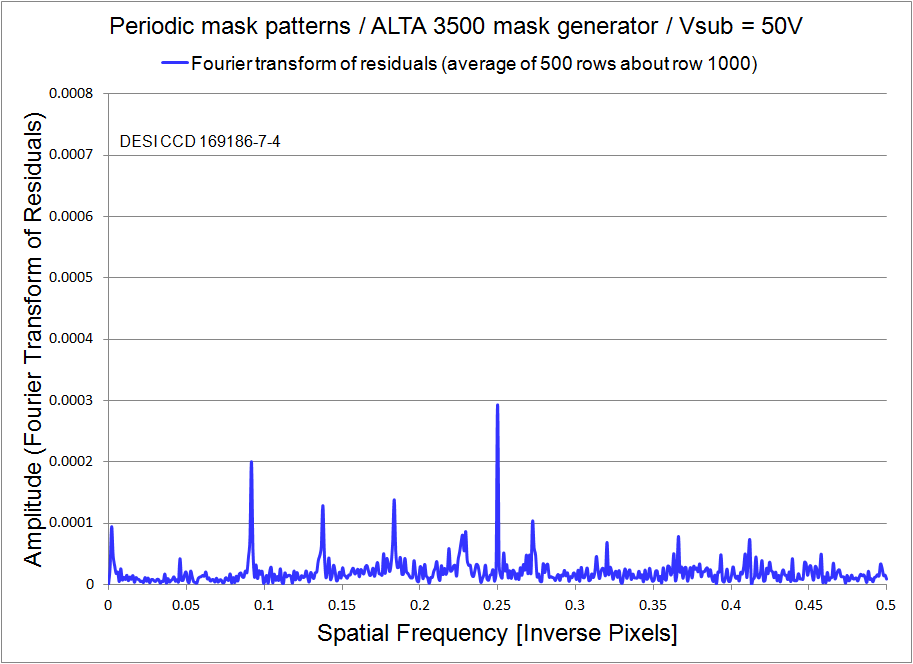 Fixed pattern noise / photomasks
DESI CCD using ALTA 3500 mask maker
 Substrate bias voltage dependence (100V)
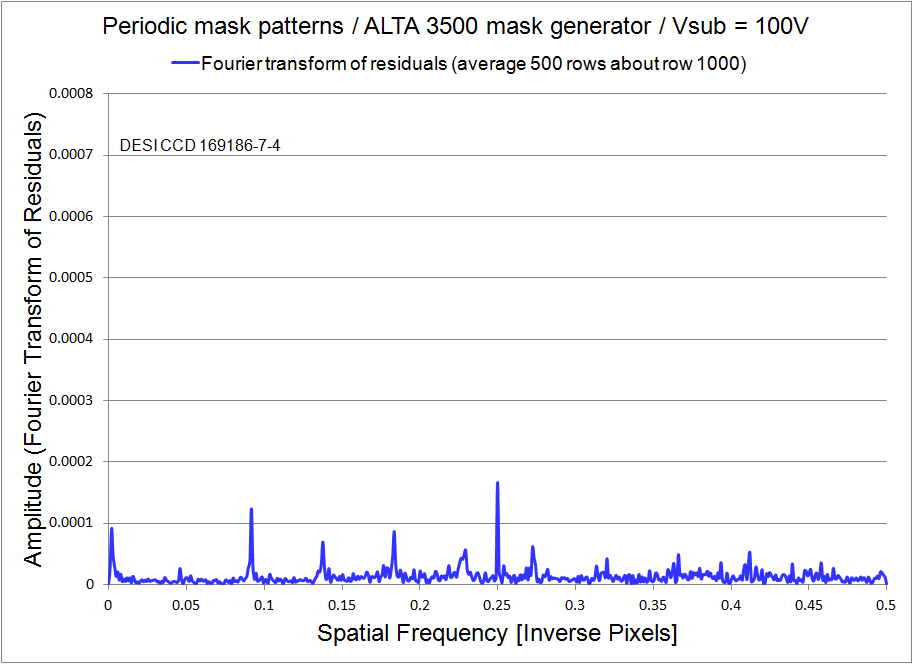 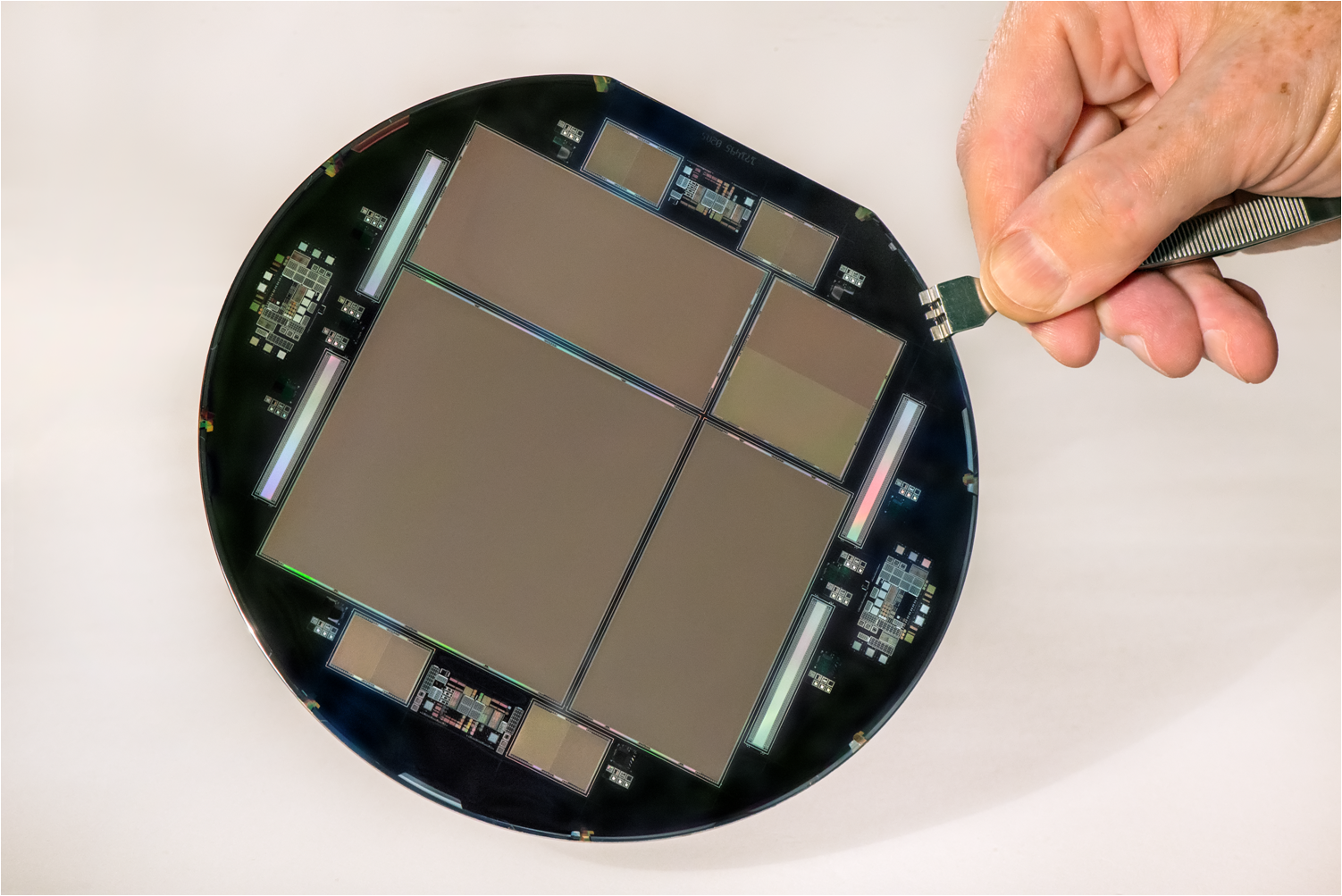 Fixed pattern noise / photomasks
DESI CCD using ALTA 3500 mask maker
 Pattern shown in previous slides in direction normal to wafer flat, also in #5 column direction
Column
direction
Column
direction
Next set of slides show results in the direction parallel to the wafer flat
#4
#3
Column
direction
#5
Fixed pattern noise / photomasks
DESI CCD using ALTA 3500 mask maker
 Residuals in the column direction (20V)
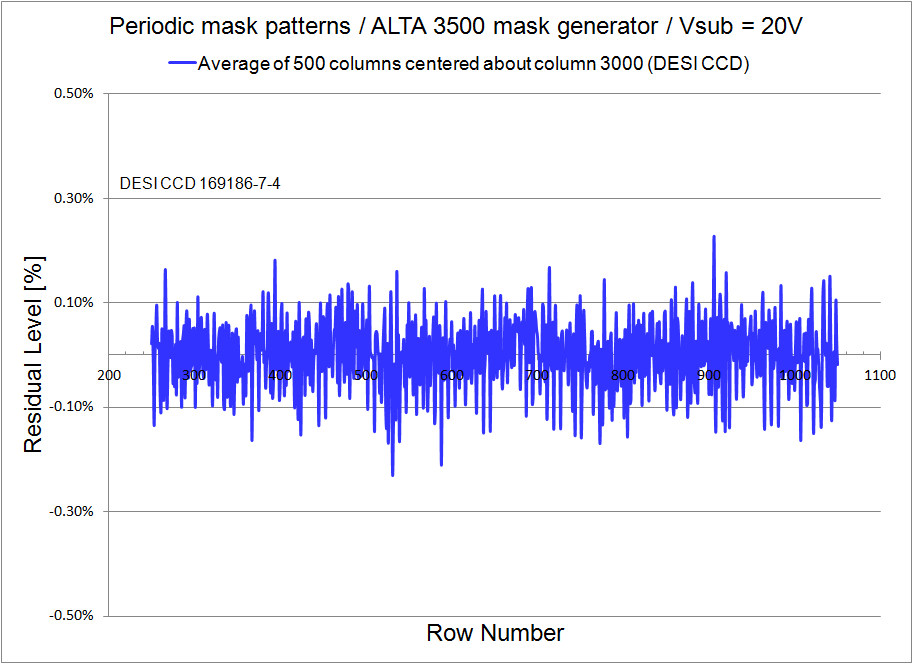 Fixed pattern noise / photomasks
DESI CCD using ALTA 3500 mask maker
 Residuals in the column direction (50V)
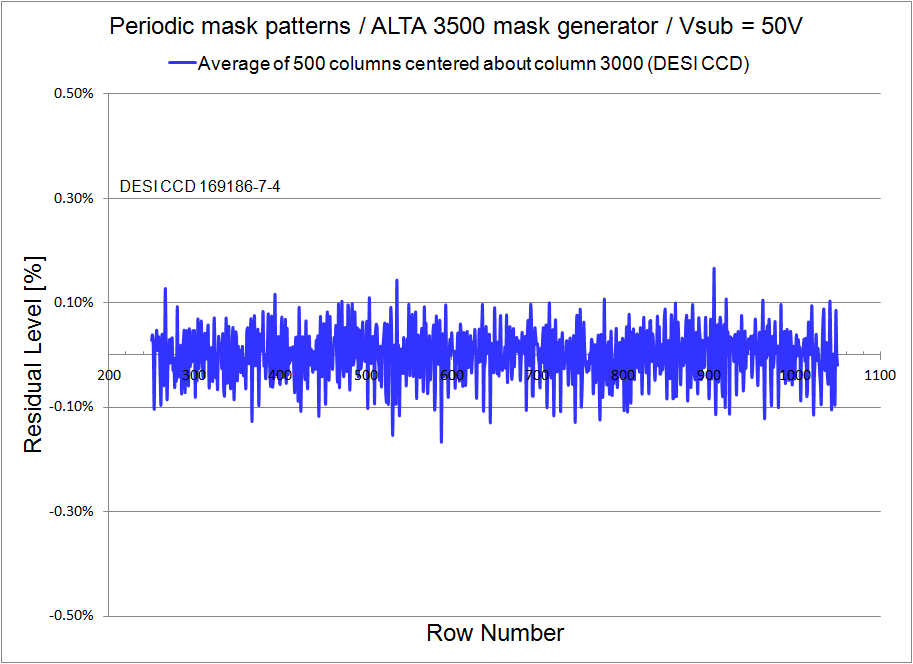 Fixed pattern noise / photomasks
DESI CCD using ALTA 3500 mask maker
 Residuals in the column direction (100V)
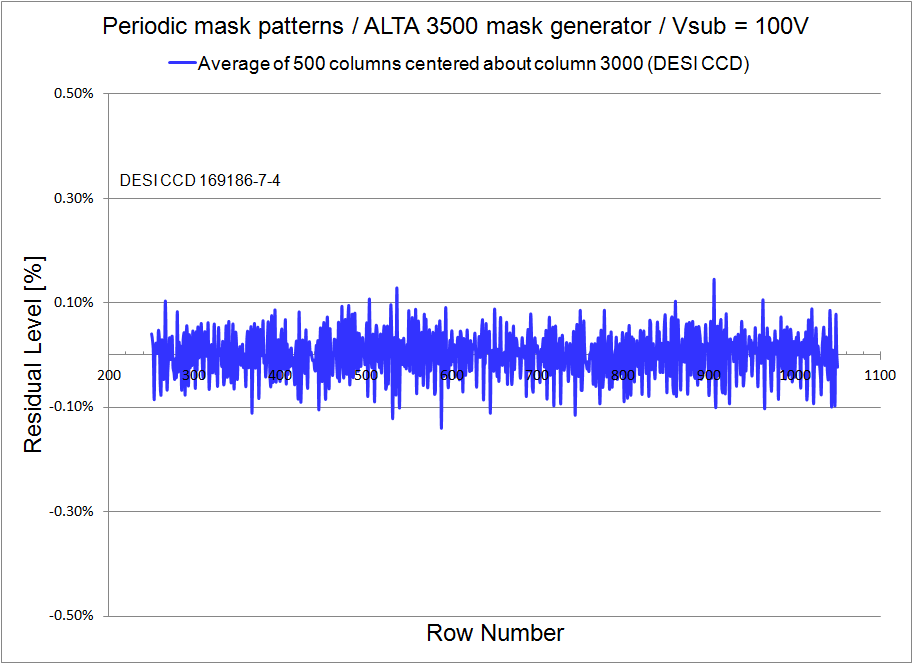 Outline of the talk
Overview of the Dark Energy Spectroscopic Instrument and CCD requirements

4k x 4k CCD development for DESI
“Tree rings”
Use of very high resistivity silicon
Fixed pattern noise from CCD fabrication
Quantum Efficiency improvements
Noise improvements
Quantum Efficiency
New anti-reflection coating material used in the DESI CCDs to address ITO performance
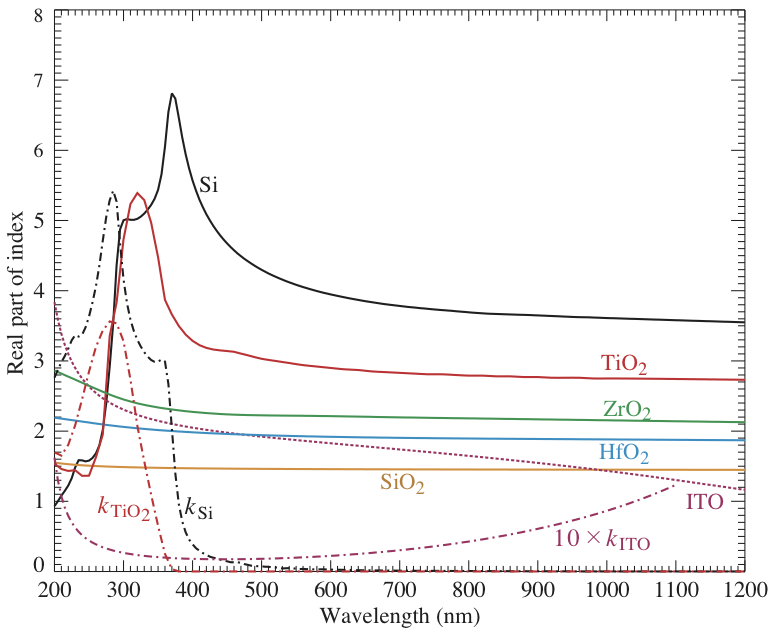 ITO index decreasing with 
Looks like single AR coating at long  when used with SiO2Ɨ
Replace most of the ITO with ZrO2
Ɨ Pointed out originally by Don Groom
Quantum Efficiency
QE results with old ITO SiO2 AR coating
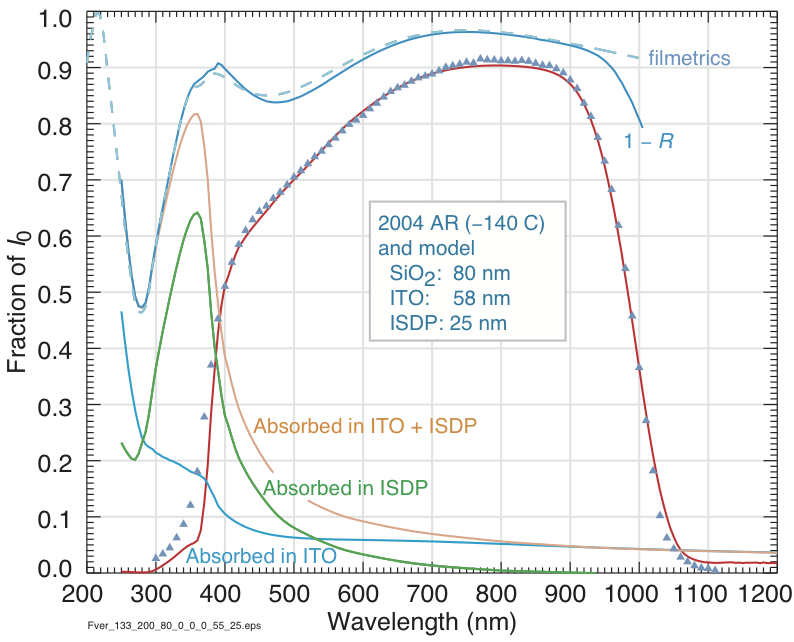 Quantum Efficiency
QE results with ITO / ZrO2 / SiO2 AR coating
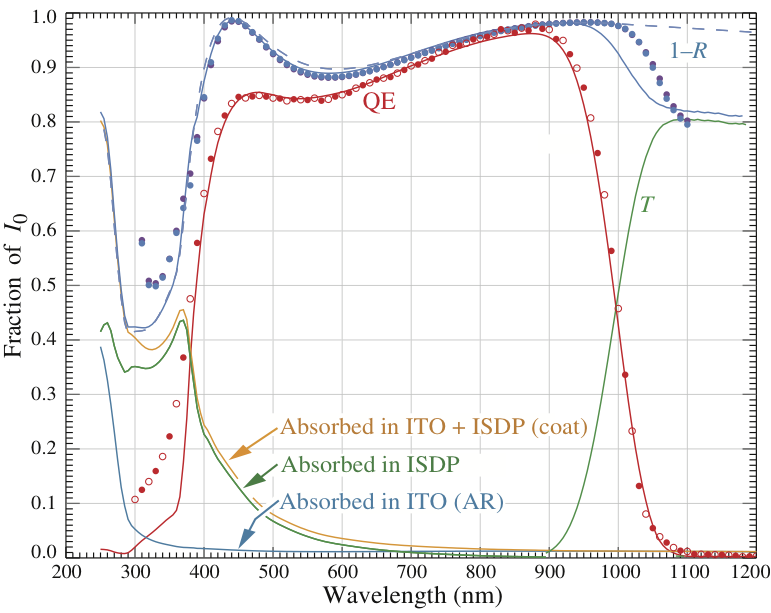 ITO / ZrO2 / SiO2 AR coating
Secondary Ion Mass Spectroscopy (SIMS) to check for unwanted impurity diffusion / mixing
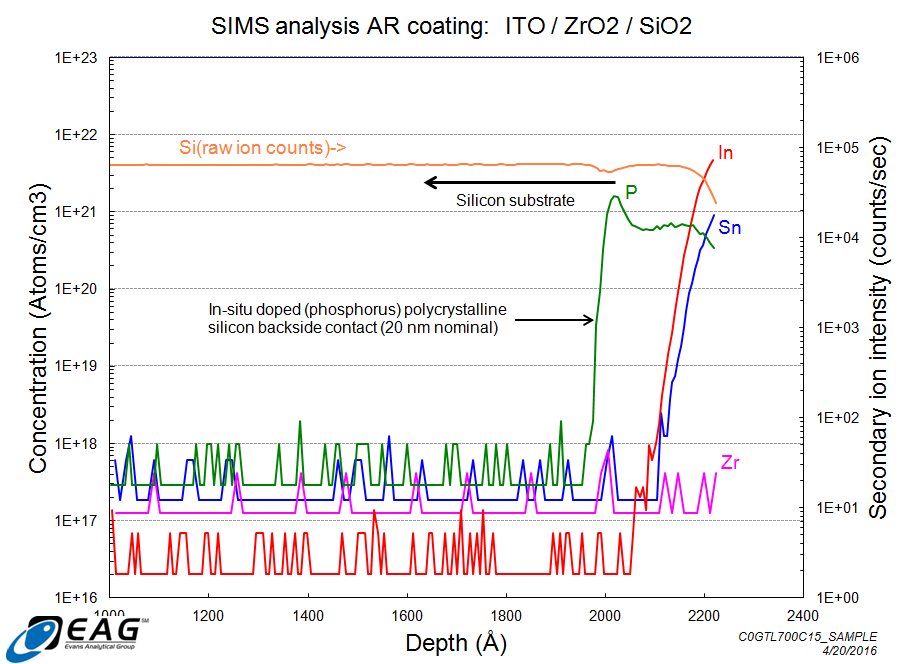 ITO / ZrO2 / SiO2 AR coating
TEM cross-sectional image
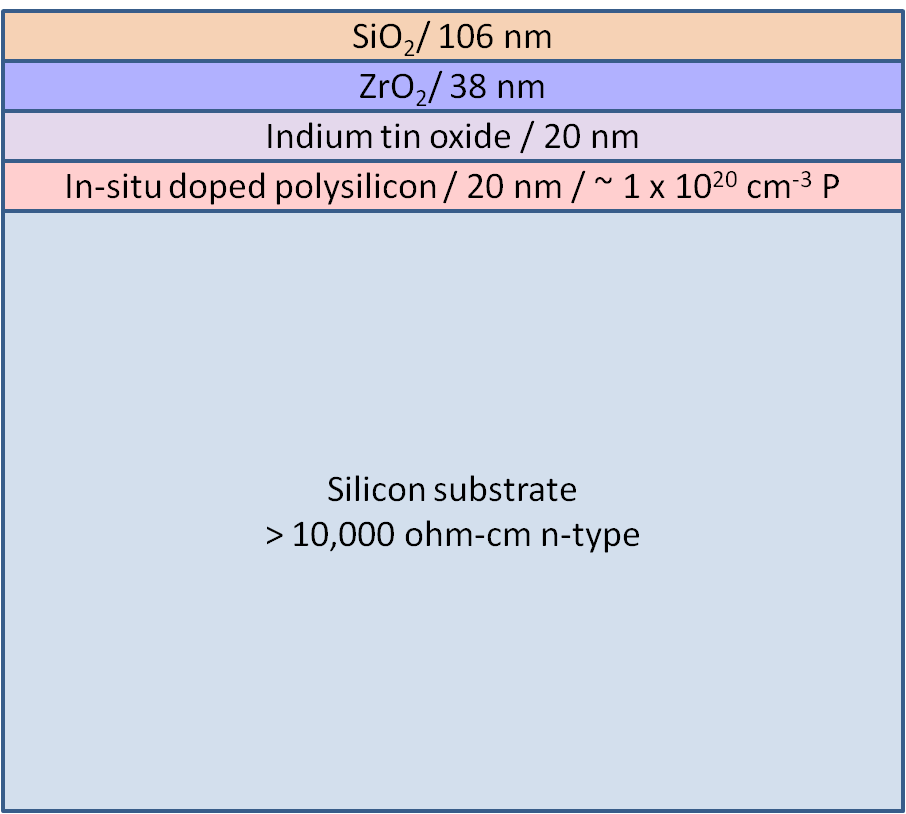 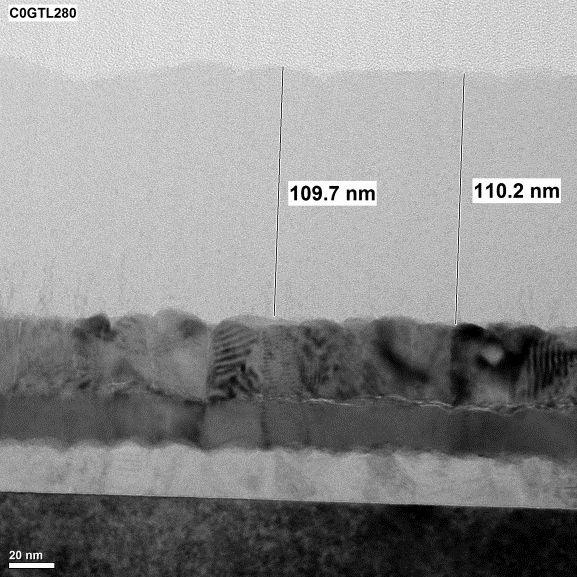 SiO2
ZrO2
ITO
In-situ doped polysilicon
Silicon substrate
Outline of the talk
Overview of the Dark Energy Spectroscopic Instrument and CCD requirements

4k x 4k CCD development for DESI
“Tree rings”
Use of very high resistivity silicon
Fixed pattern noise from CCD fabrication
Quantum Efficiency improvements
Noise improvements
CCD Noise
Read noise reduction
Technology development with Teledyne DALSA Semiconductor
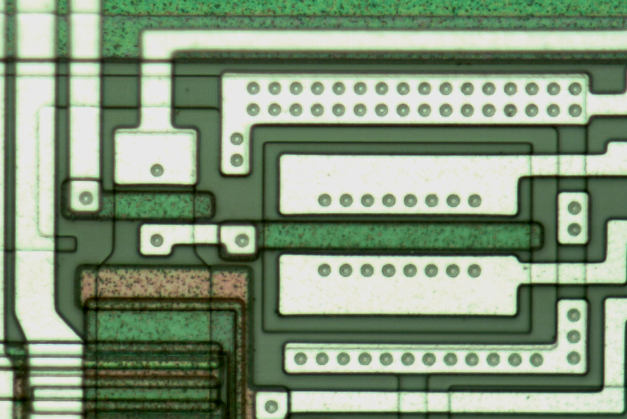 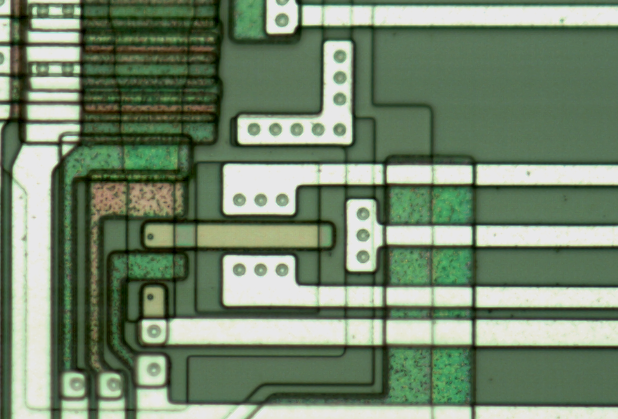 Direct connection of source follower polysilicon gate to sense node and an output transistor with reduced width
Conventional amplifier with aluminum connection to source follower transistor
CCD Noise
Read noise reduction
Technology development with Teledyne DALSA Semiconductor
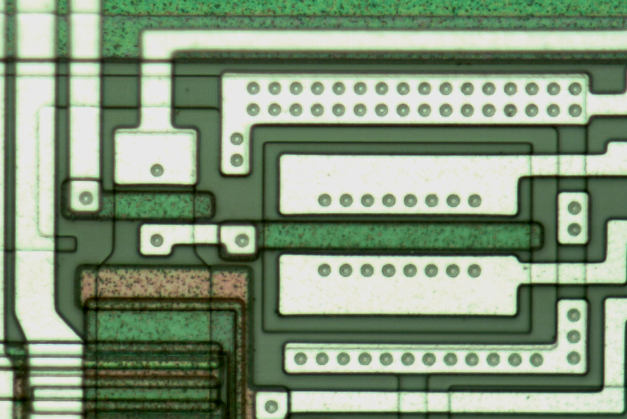 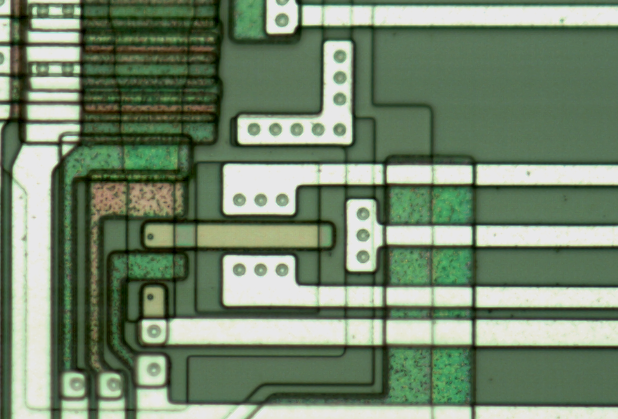 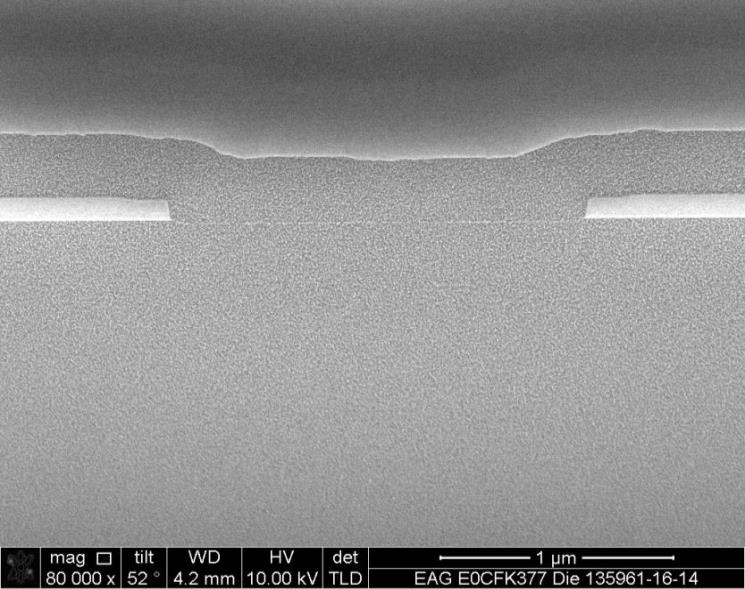 Polysilicon
SiO2
Direct connection of source follower polysilicon gate to sense node and an output transistor with reduced width

Cross-sectional SEM
Conventional with aluminum connection to source follower transistor
Silicon substrate

Cross-sectional SEM
CCD Noise
DESI vs MOSAIC noise results
MOSAIC is a new camera installed at Kitt Peak
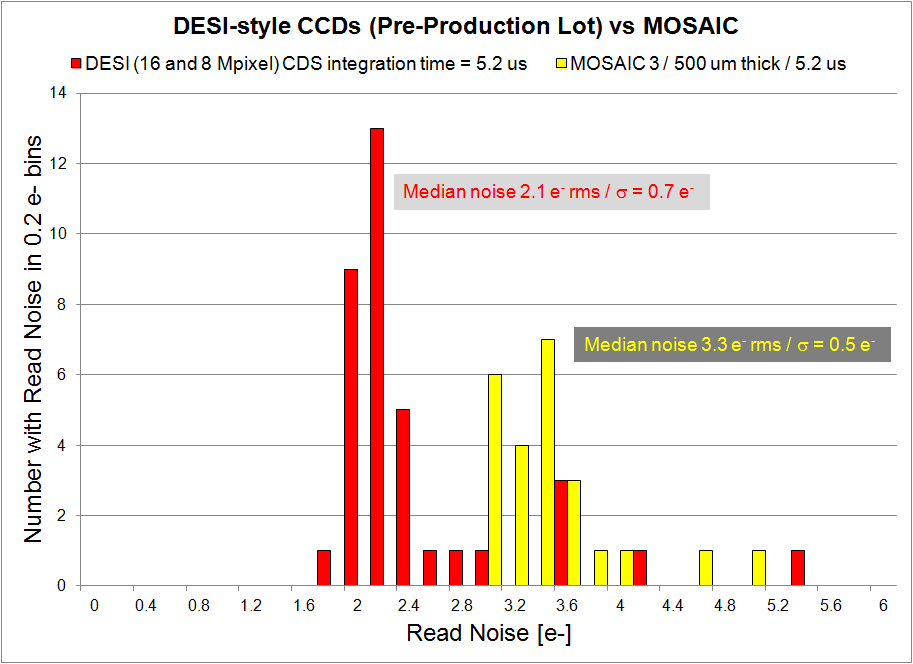 CCD Noise
DESI vs MOSAIC noise results
 Possible systematic effect in Pre-production lot
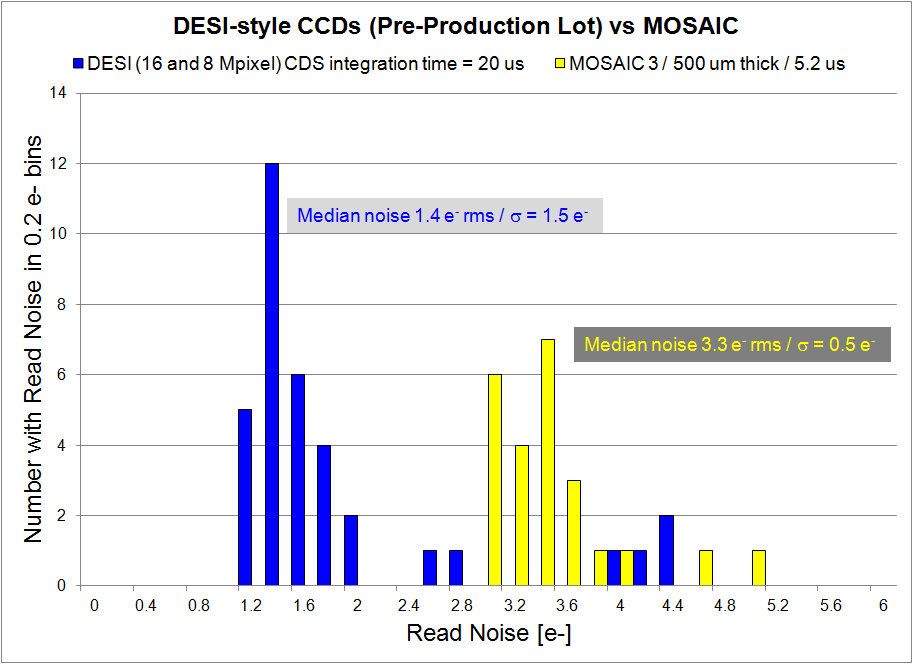 CCD Noise
DESI CCD noise (Production lot #1)
 Noise vs Integration Time (good example)
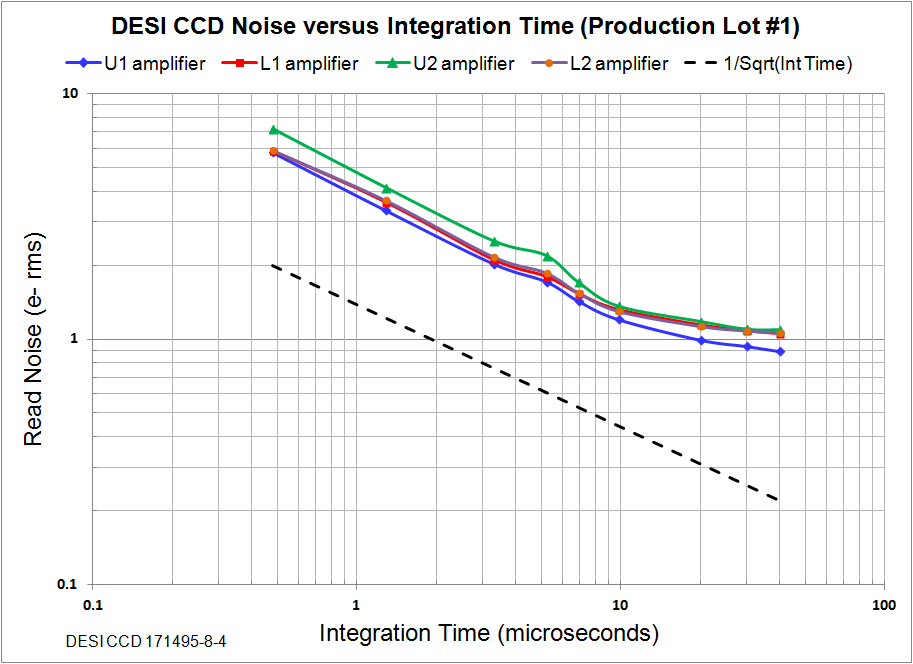 CCD Full Well
DESI CCD full well (production lot #1)
 Signal Level vs Exposure Time
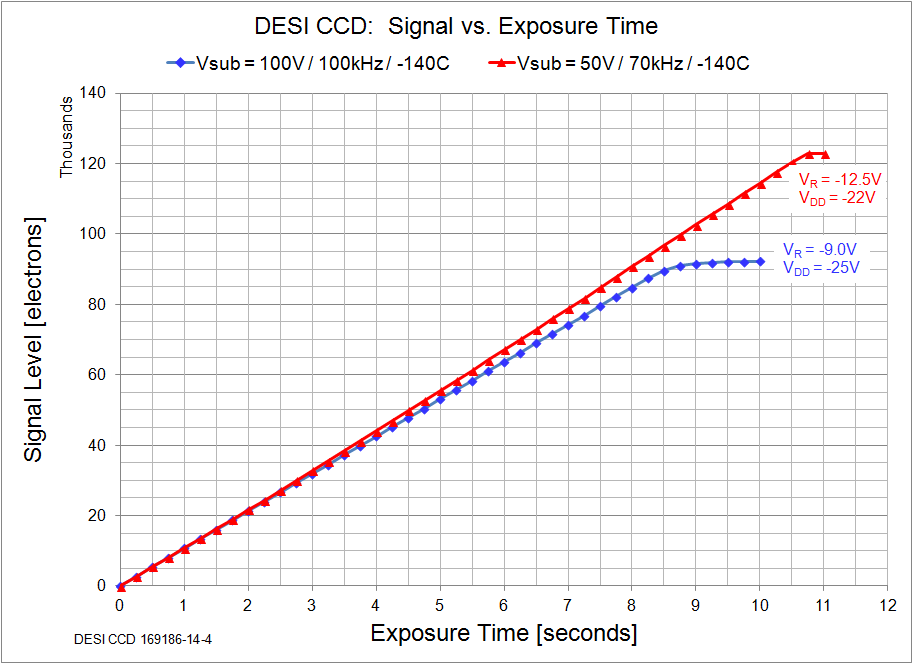 Summary
Tree rings artifacts are greatly reduced with the use of very high resistivity silicon
Improvements in periodic pixel size effects by the use of more advanced photomasks
New AR coating and lower noise amplifiers implemented in DESI
Status
Preproduction lot completed
Fabricating production lots now
3 lots complete at Teledyne DALSA
Finishing at LBNL in progress
Back up slides
Fixed pattern noise / photomasks
Repetitive pattern from errors in the photomask manufacturing process
200 µm thick, FD CCD (10.5 µm pixel)
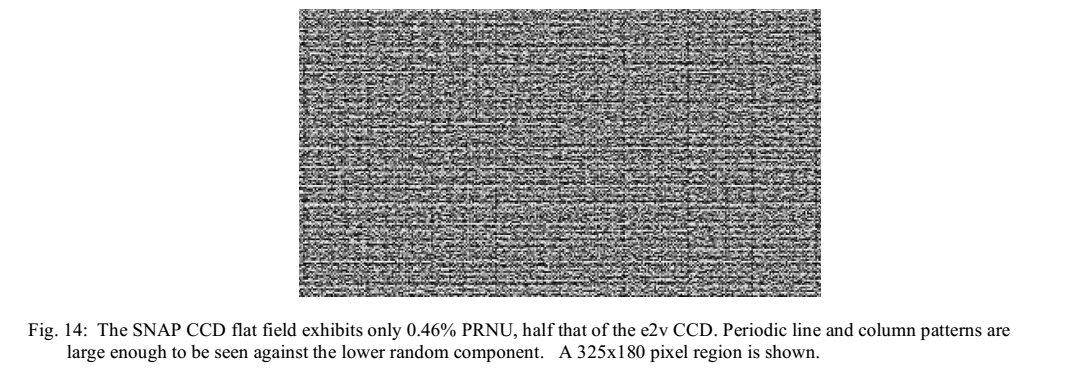 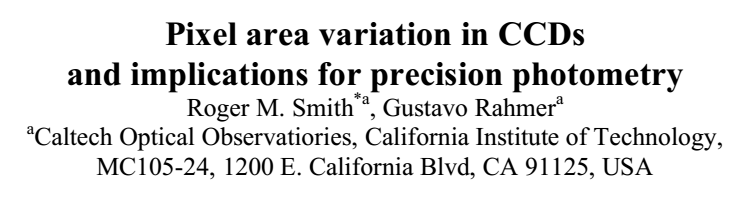 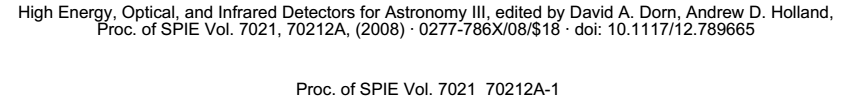 Laser mask writer (CORE, ALTA)
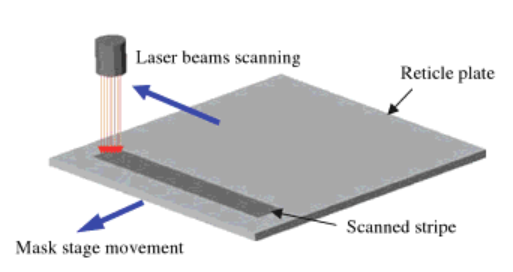 Parallel beams write mask a pixel at a time
Scan direction – rotating mirror “paints” pattern
Stripe direction – stage movement controlled by laser interferometer
Errors due to stage placement and the need for butting of stripes in x and y lead to periodic errors in feature size
Fixed pattern noise / photomasks
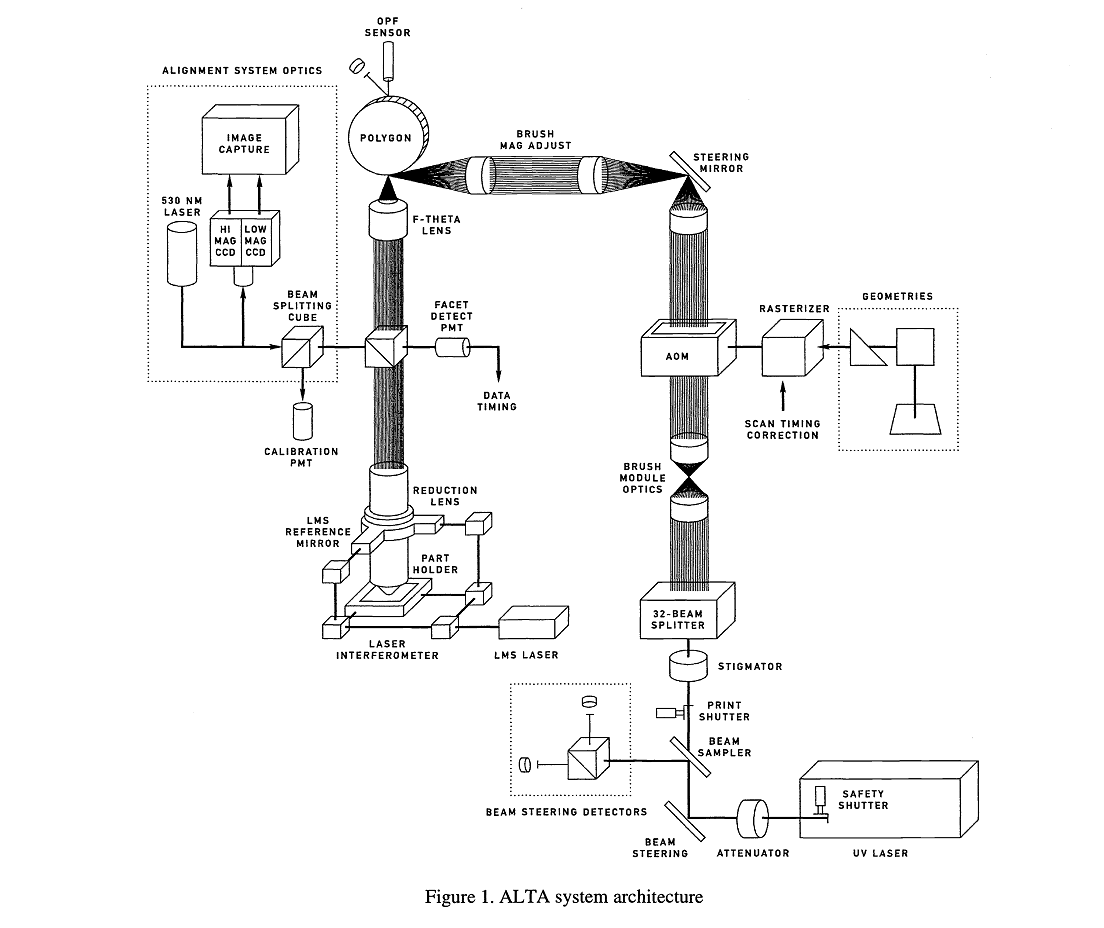 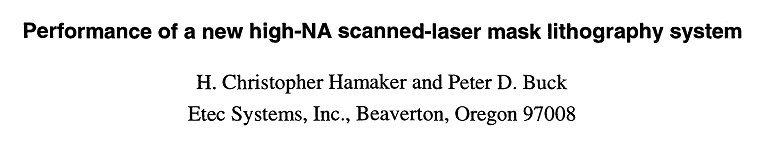 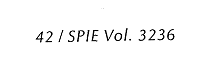 Fixed pattern noise / photomasks
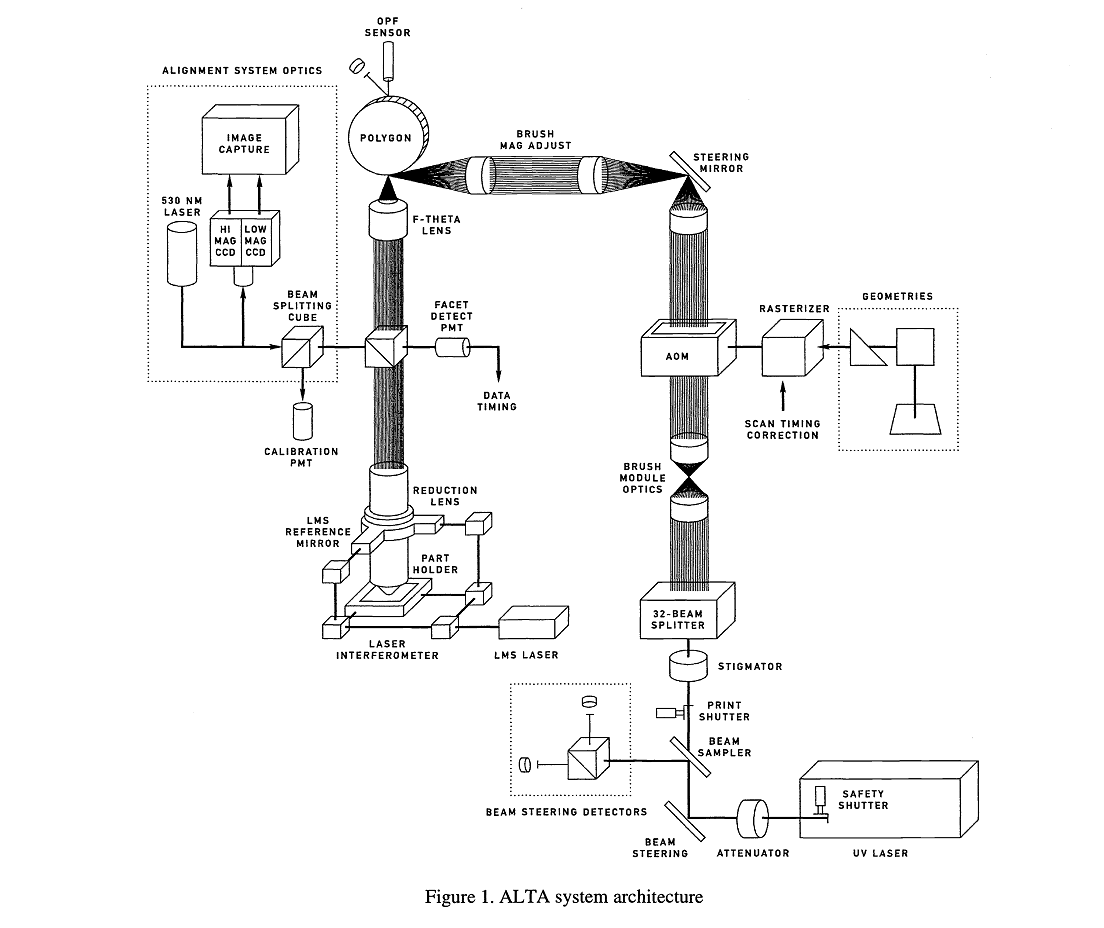 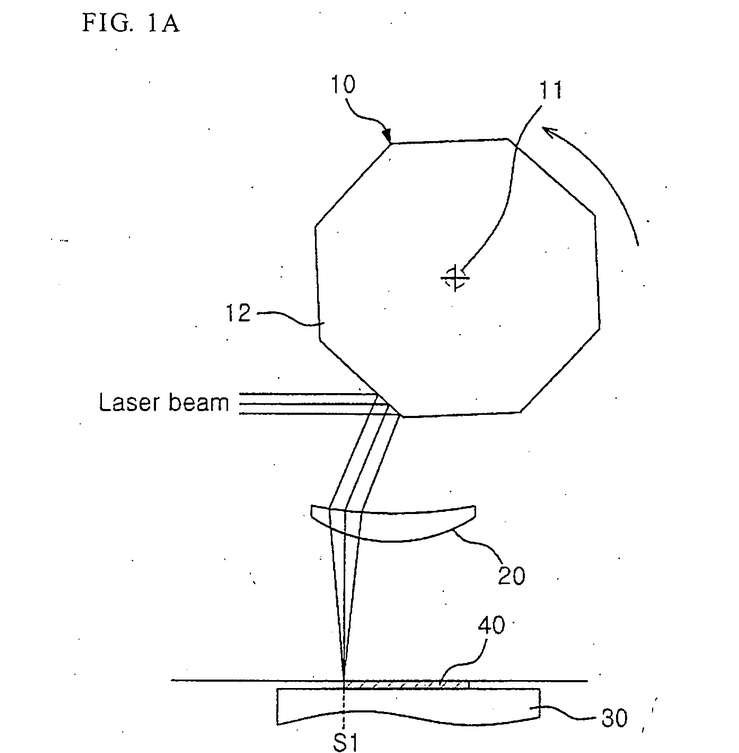 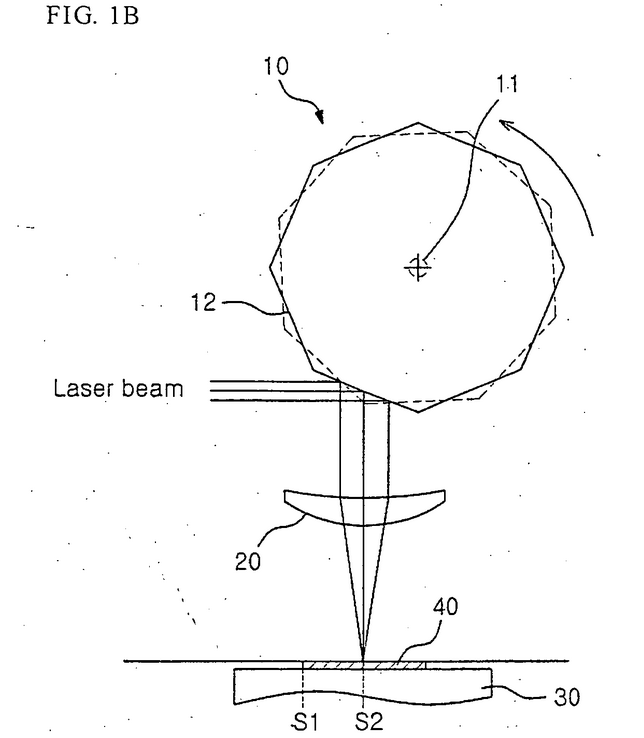 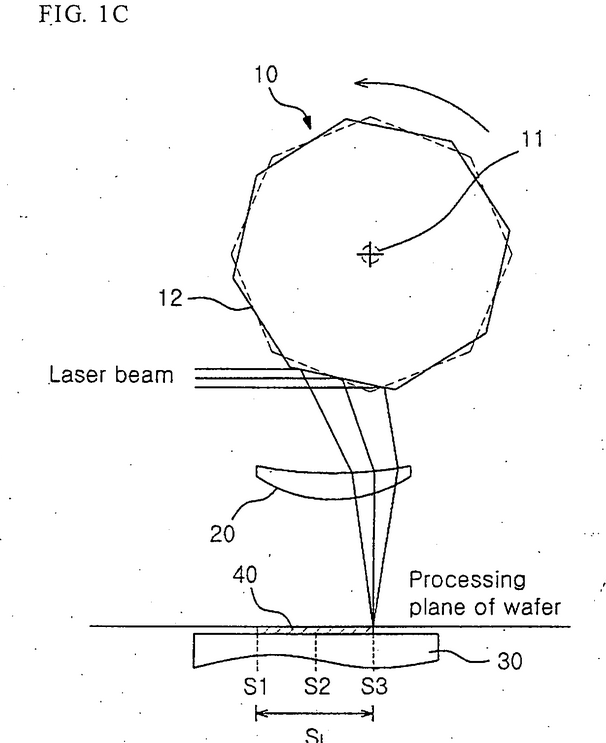 Scan direction (rotating mirror)
Stage motion
(Stripe writing)
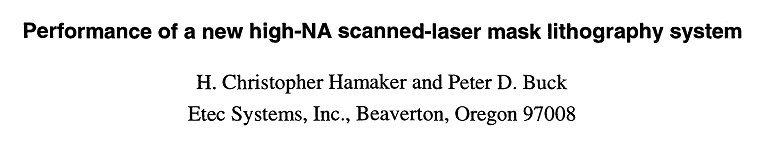 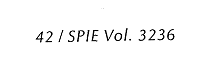 Fixed pattern noise / photomasks
Use more advanced masks for DESI levels 1-6
 CORE 2564 used previously superceded by ALTA 3000, 3100, 3500, 3900, etc
 ALTA 3500 used for DESI
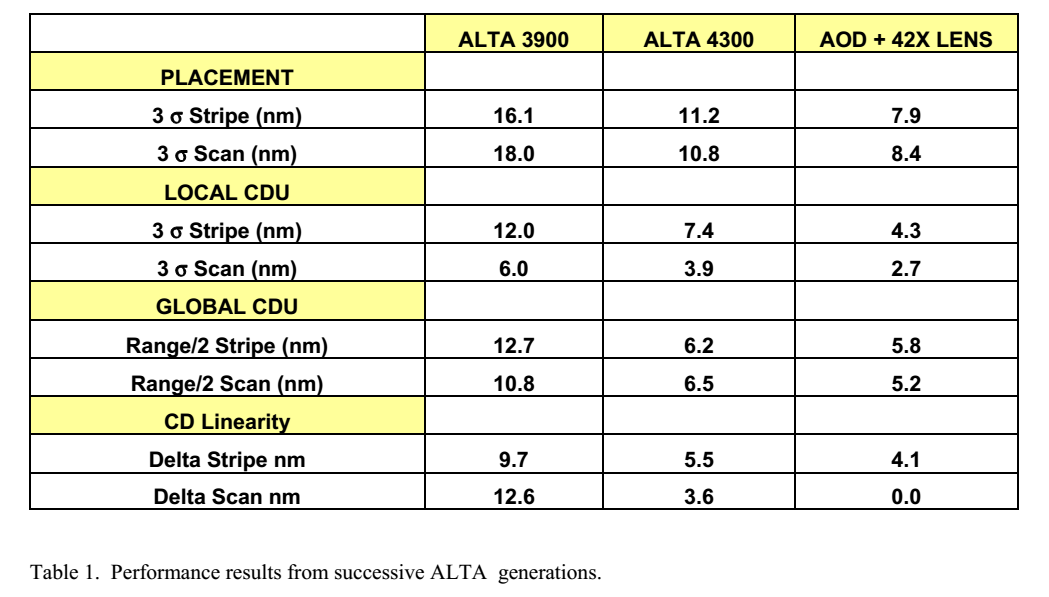 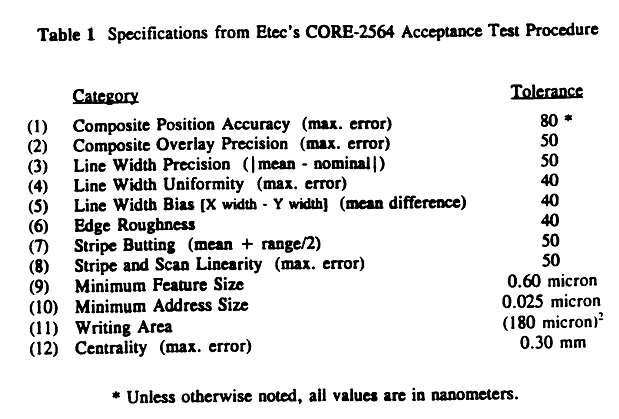 Franks et al, Proc. SPIE, 1809, 1992
Allen et al, Proc. SPIE, 5567, 2004